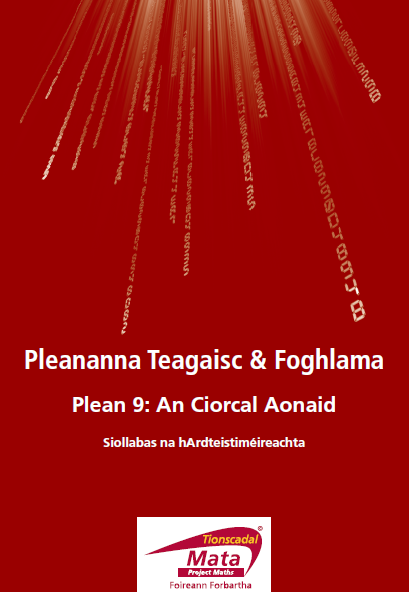 20:54
INNÉACS
20:54
Gníomhaíocht Daltaí 1: Réamhrá
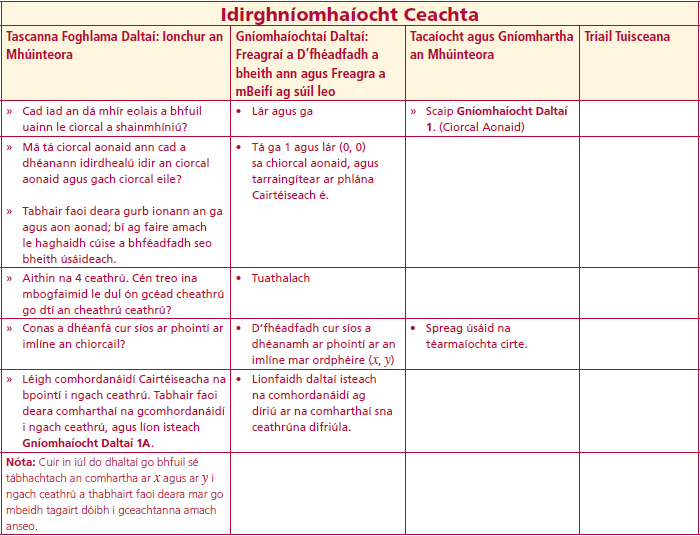 Cad iad an dá mhír eolais a bhfuil uainn le ciorcal a shainmhíniú?

Má tá ciorcal aonaid ann cad a dhéanann idirdhealú idir an ciorcal aonaid agus gach ciorcal eile?

Aithin na 4 ceathrú. Cén treo ina mbogfaimid le dul ón gcéad cheathrú go dtí an cheathrú ceathrú?

Conas a dhéanfá cur síos ar phointí ar imlíne an chiorcail?

Léigh comhordanáidí Cairtéiseacha na bpointí i ngach ceathrú.
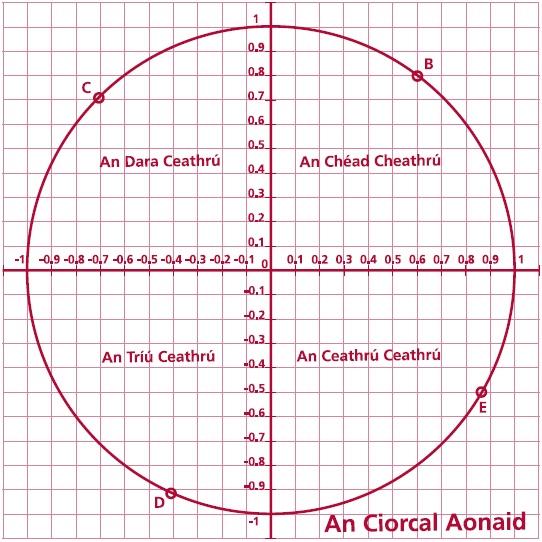 Idirghníomhaíocht Ceachta
20:54
Gníomhaíocht Daltaí 1:
An Ciorcal Aonaid – is ag (0,0) atá lár an chiorcail agus tá gá an chiorcail cothrom le 1

Is féidir cur síos a dhéanamh ar aon phointe ar imlíne chiorcail leis an ordphéire (x,y).

Is iad (0.6, 0.8) comhordanáidí B

Cad iad comhordanáidí C, D, agus E?
C = _________________, 
D = _________________, 
E = _________________.
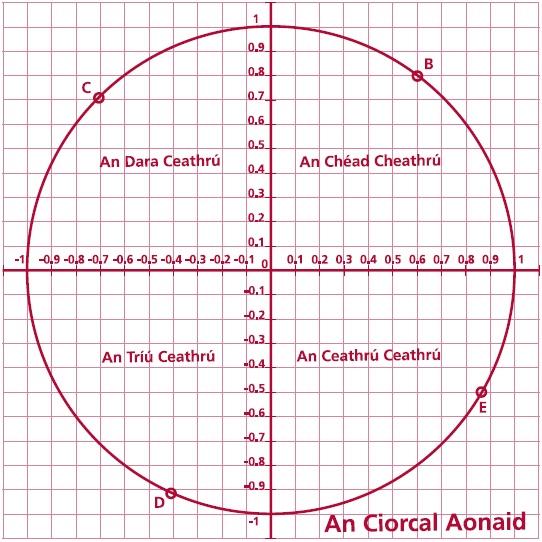 20:54
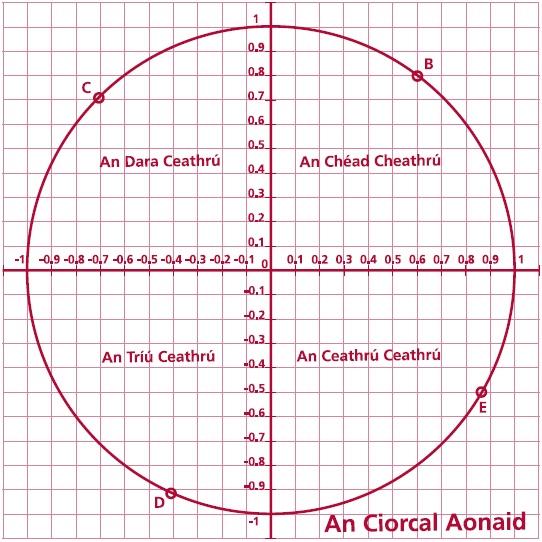 Cén ceathrú ina bhfuil x agus y deimhneach? _____________________________

Cén ceathrú ina bhfuil x diúltach agus y deimhneach? ______________________

Cén ceathrú ina bhfuil x deimhneach agus y diúltach? ______________________

Cén ceathrú ina bhfuil x diúltach agus y diúltach? _________________________

Uillinneacha san ionad caighdeánach – tá an rinn ag an mbunphointe, agus is é an túsgha an treo deimhneach den x-ais, agus is é an ga téarmach an ga eile a dhéanann an uillinn.
20:54
Gníomhaíocht Daltaí 1BUillinneacha sa Chéad Cheathrú 0° < 𝜃 < 90°
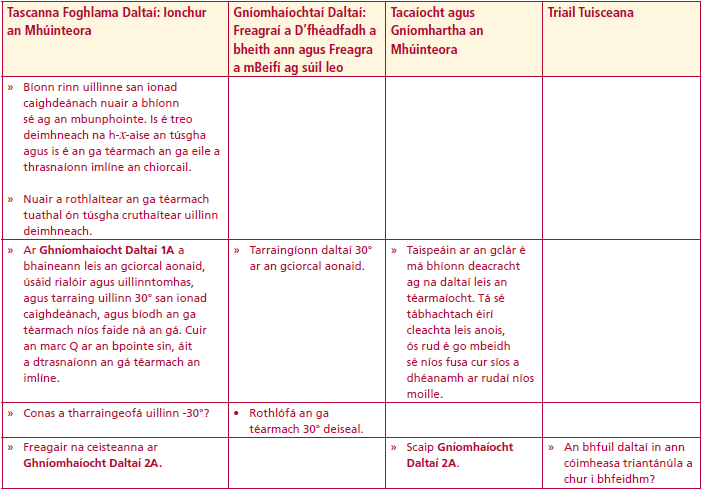 Idirghníomhaíocht Ceachta
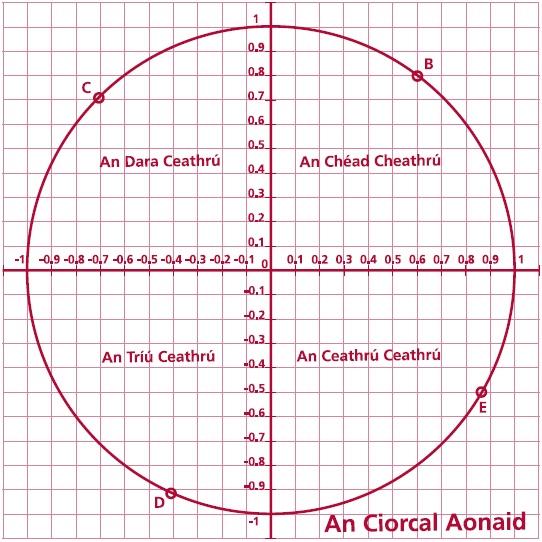 Tarraing uillinn 30° san ionad caighdeánach ar an gciorcal aonaid ar an mBileog Gníomhaíochtaí Daltaí 1A. Marcáil an túsgha agus an ga téarmach. Cuir an lipéad Q ar an bpointe ina mbuaileann an ga téarmach leis an imlíne.
Is iad comhordanáidí Q ná_ ______________________________________________
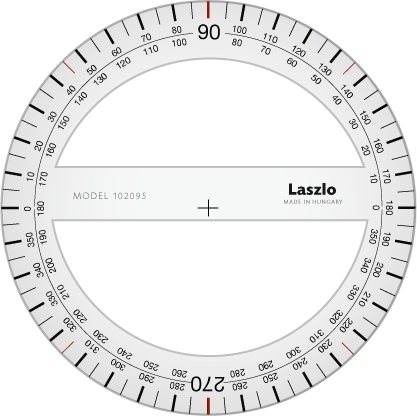 Conas a tharraingeofá uillinn -30°?
20:54
Gníomhaíocht Daltaí 2A
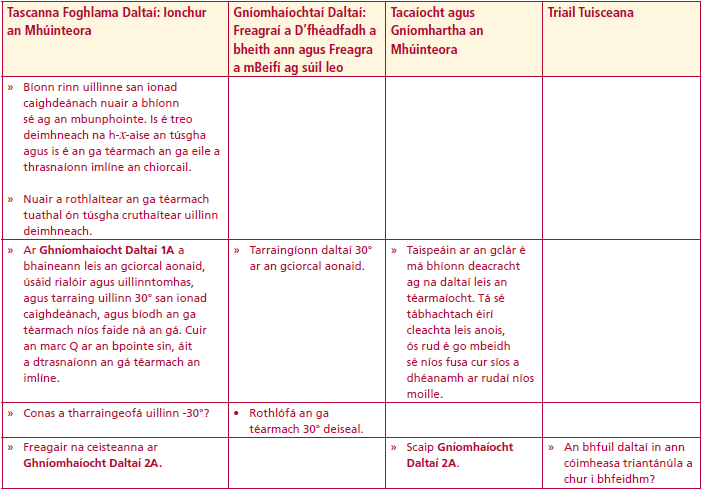 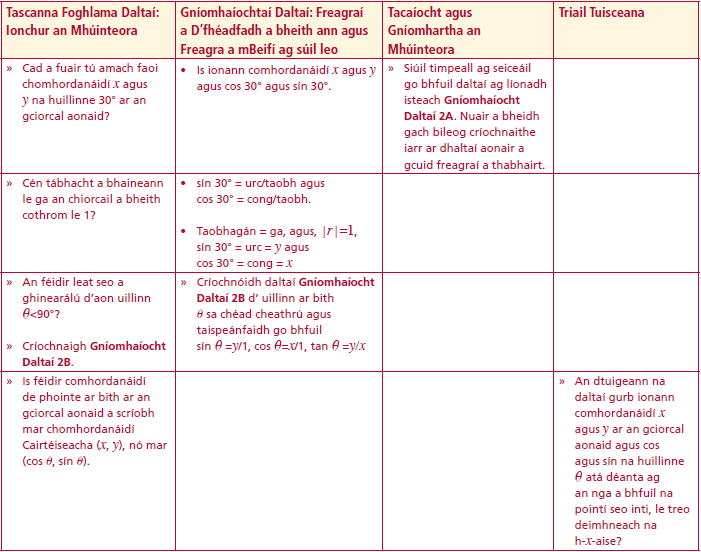 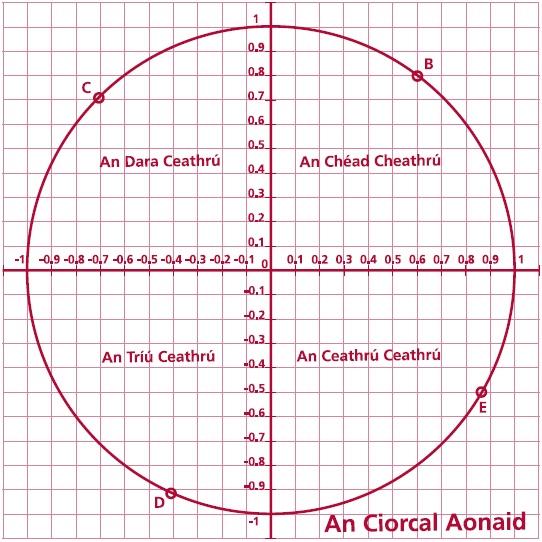 Tarraing líne ingearach ó Q go dtí an x-ais chun triantán dronuilleach a dhéanamh, ina bhfuil
(0,0) sa lár.
Cad é fad an taobhagáin? __________________

Cad é fad an urchomhairigh?_______________

Cad é fad an chóngaraigh? _________________

Ag úsáid cóimheas triantánúil, (ní áireamhán), ríomh sín 30°, cos 30° agus tan 30°.

sín 30° = ____ cos 30° = ____  tan 30° = ____

Cuir iad seo i gcomparáid le luachanna na gcomhordanáidí x agus y de chuid Q. Cad a
thugann tú faoi deara faoi chomhordanáidí x agus y de chuid Q agus na feidhmeanna :
triantánúla sín 30°, cos 30° agus tan 30°? Seiceáil na freagraí ag úsáid áireamháin.
sín 30° = ____ cos 30° = ____ tan 30° = ____
Idirghníomhaíocht Ceachta
Idirghníomhaíocht Ceachta
20:54
Gníomhaíocht Daltaí 2A
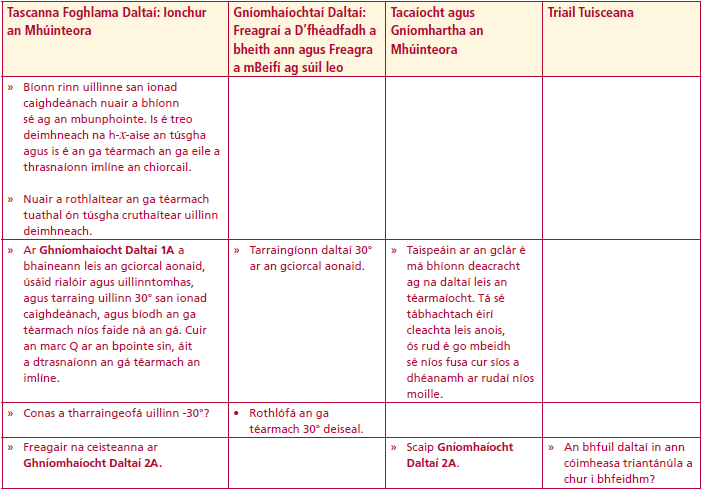 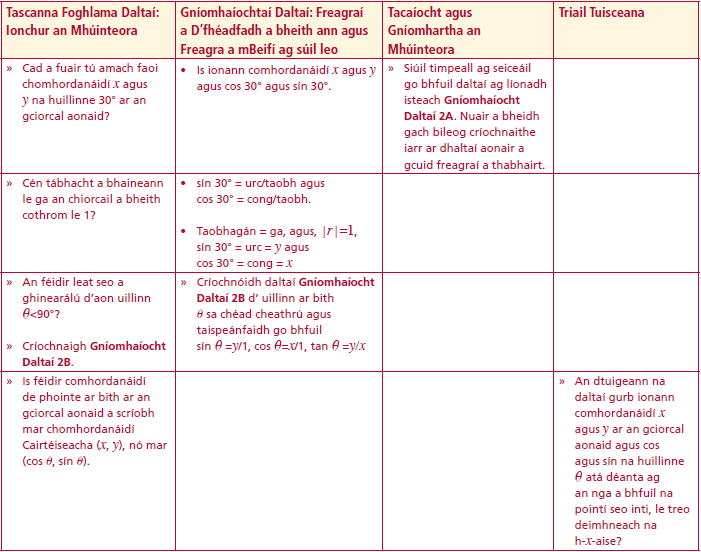 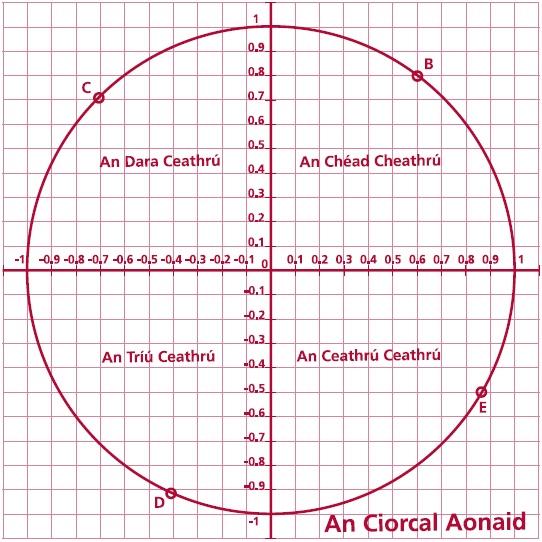 Cad a fuair tú amach faoi chomhordanáidí x agus y na huillinne 30° ar an gciorcal aonaid?

Cén tábhacht a bhaineann le ga an chiorcail a bheith cothrom le 1?

An féidir leat seo a ghinearálú d’aon uillinn 𝜃<90°?
Idirghníomhaíocht Ceachta
Idirghníomhaíocht Ceachta
20:54
Gníomhaíocht Daltaí 2B
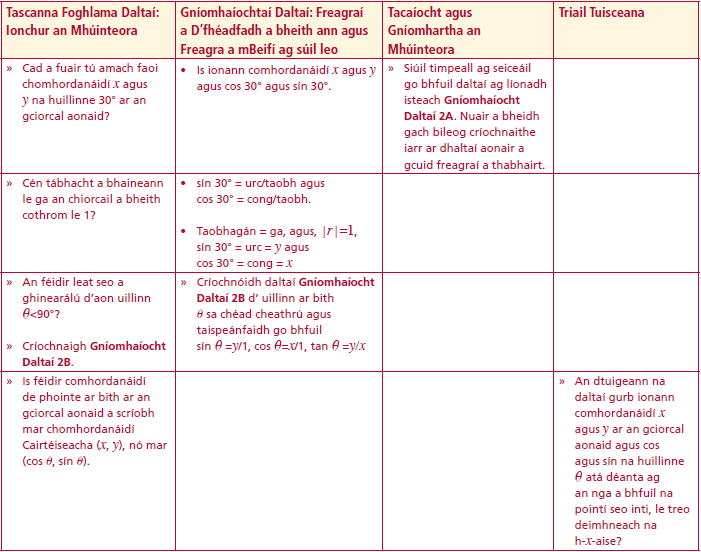 Is féidir seo a chur i bhfeidhm ar uillinn ar bith sa chéad heathrú 0°<𝜃<90°
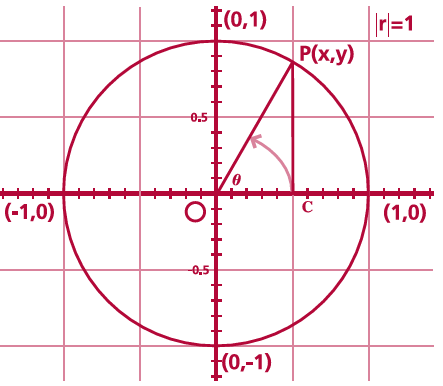 sin 𝜃 =________ 
cos 𝜃 =________
tan 𝜃 =________
Idirghníomhaíocht Ceachta
Is féidir comhordanáidí de phointe ar bith ar an gciorcal aonaid a scríobh mar chomhordanáidí Cairtéiseacha
 (x, y), nó mar (cos 𝜃, sín 𝜃).
20:54
Gníomhaíocht Daltaí 2CUillinneacha sa Chéad Cheathrú 0° < 𝜃 < 90°
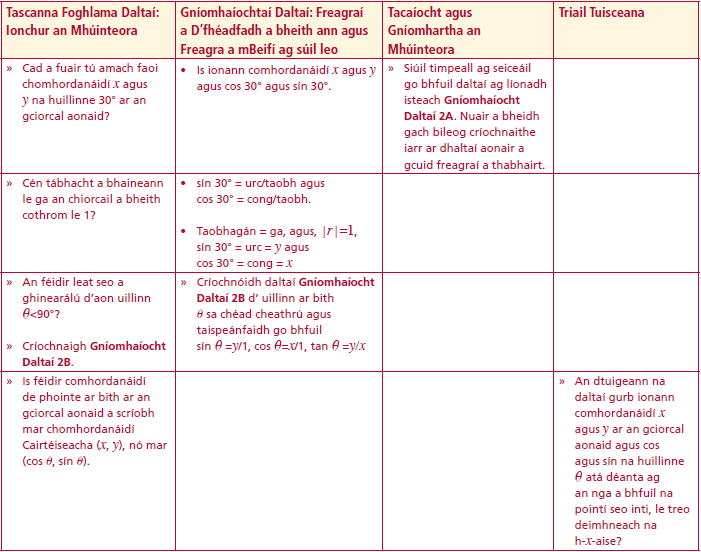 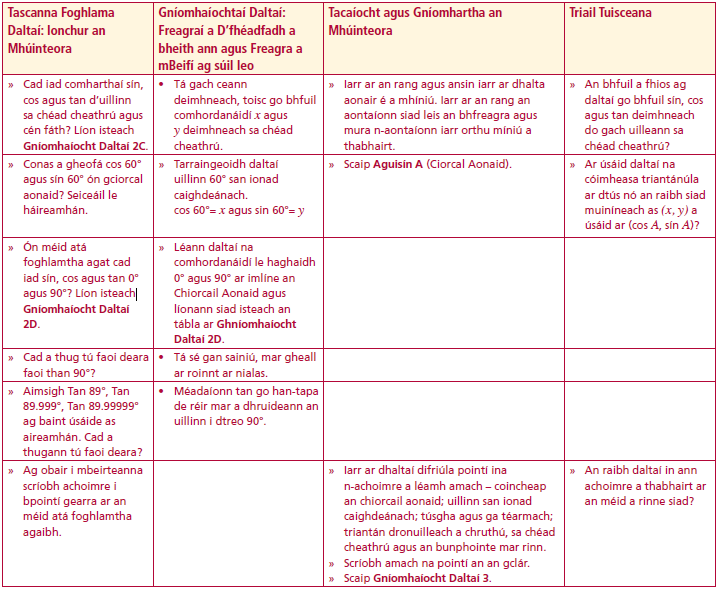 Cad iad na comharthaí a bheidh ag sín, cos, agus tan sa chéad cheathrú?
Cén fáth a bhfuil na comhartha sin ag sín, cos agus tan sa chéad cheathrú?
Idirghníomhaíocht Ceachta
Idirghníomhaíocht Ceachta
Conas a gheofá cos 60° agus sín 60° ón gciorcal aonaid? Seiceáil le háireamhán.

Ón méid atá foghlamtha agat cad iad sín, cos agus tan 0° agus 90°? Líon isteach.
20:54
Gníomhaíocht Daltaí 2D
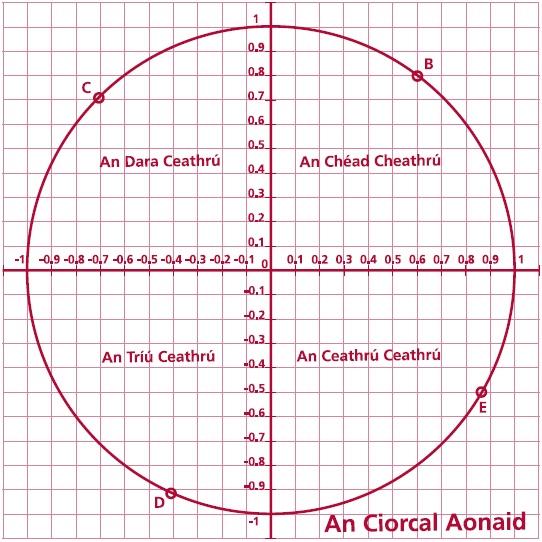 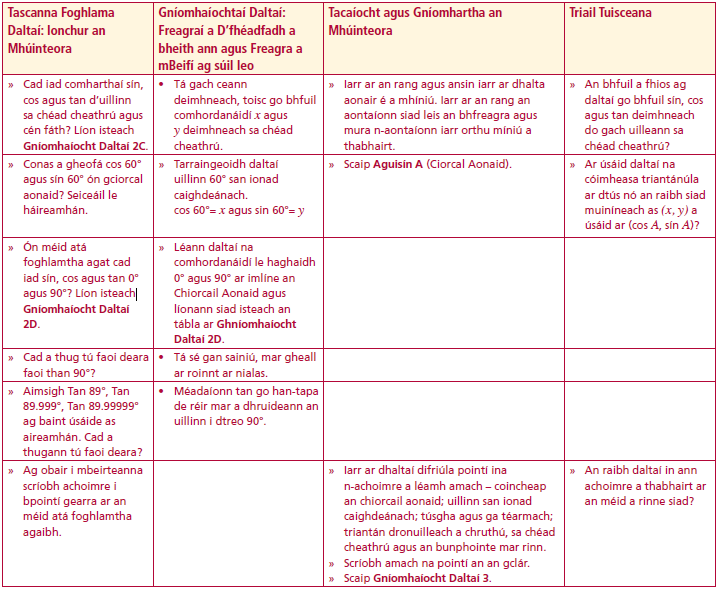 Marcáil na huillinneacha 0° agus 90° san ionad caighdeánach ar an gciorcal aonaid, agus ón méid atá foghlamtha agat, gan áireamhán a úsáid, scríobh síos an sín, cos, tan de 0° agus de 90°.
Idirghníomhaíocht Ceachta
Cad a thug tú faoi deara faoi than 90°?

Aimsigh Tan 89°, Tan 89.999°, Tan 89.99999° ag baint úsáide as aireamhán. Cad a thugann tú faoi deara?

Ag obair i mbeirteanna scríobh achoimre I bpointí gearra ar an méid atá foghlamtha agaibh..
20:54
Gníomhaíocht Daltaí 3AUillinneacha sa dara ceathrú 90° < 𝜃 < 180°
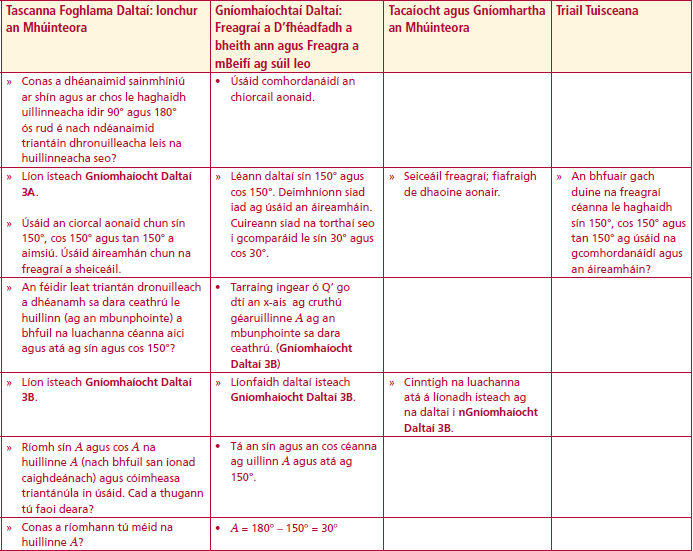 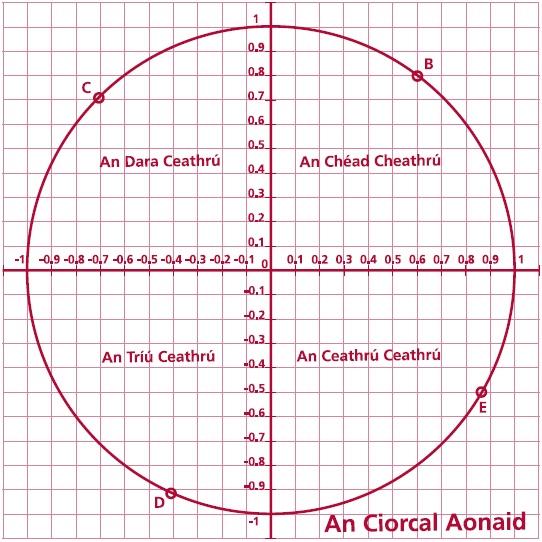 Conas a dhéanaimid sainmhíniú ar shín agus ar chos le haghaidh uillinneacha idir 90° agus 180° ós rud é nach ndéanaimid triantáin dhronuilleacha leis na huillinneacha seo?
Idirghníomhaíocht Ceachta
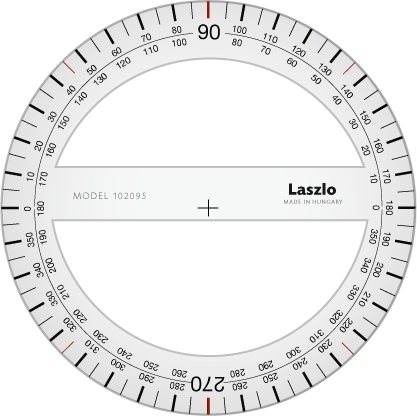 Úsáid an ciorcal aonaid chun sín 150°, cos 150° agus 
tan 150° a aimsiú. Úsáid  ireamhán chun na freagraí a sheiceáil..
20:54
Gníomhaíocht Daltaí 3AUillinneacha sa dara ceathrú 90° < 𝜃 < 180°
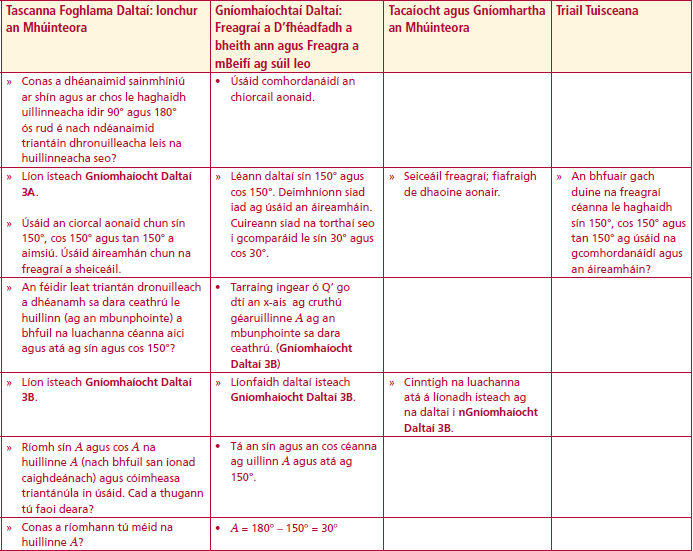 Idirghníomhaíocht Ceachta
Is iad (x, y) an phointe Q’ ná _____________


Úsáid a bhfuil foghlamtha agat faoi chomhordanáidí na bpointí ar imlíne an chiorcail aonaid, líon isteach:

cos 150° = ____ 	sín 150° = ____ 	tan 150° = ____ 

Cinntigh na freagraí seo ag úsáid an áireamháin duit.
cos 150° = ____ 	sín 150° = ____ 	tan 150° = ____ 

Cuir i gcomparáid le
cos 30° = _____ 	sín 30° = _____ 	tan 30° = _____
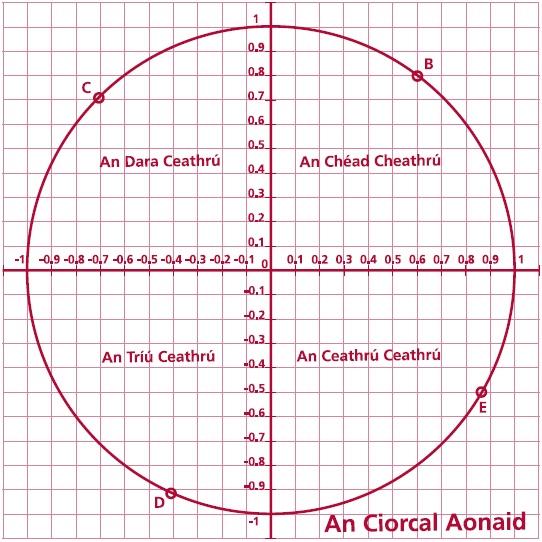 20:54
Gníomhaíocht Daltaí 3AUillinneacha sa dara ceathrú 90° < 𝜃 < 180°
Tarraing líne ingearach ón bpointe Q’, go dtí treo diúltach na h-x-aise, chun triantán dronuilleach a dhéanamh leis an uillinn A ag an
mbunphointe.
_______________________________________
_______________________________________
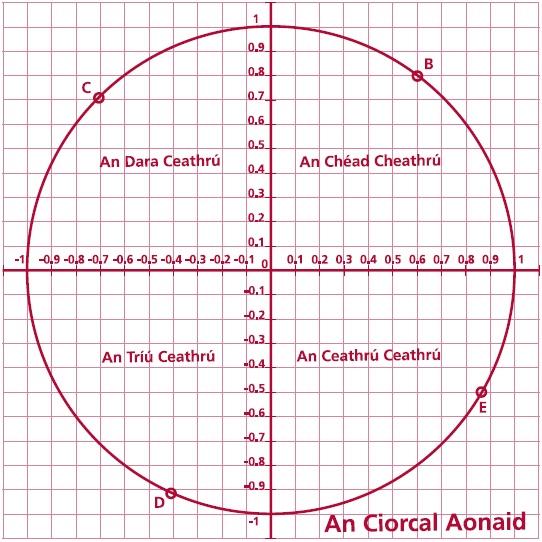 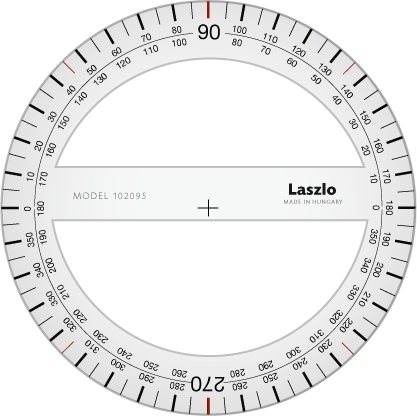 A
20:54
Gníomhaíocht Daltaí 3BUillinneacha sa dara ceathrú 90° < 𝜃 < 180°
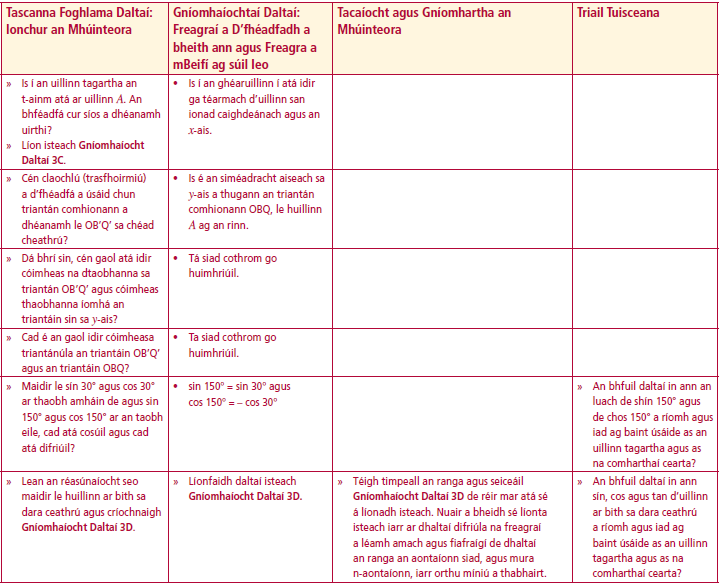 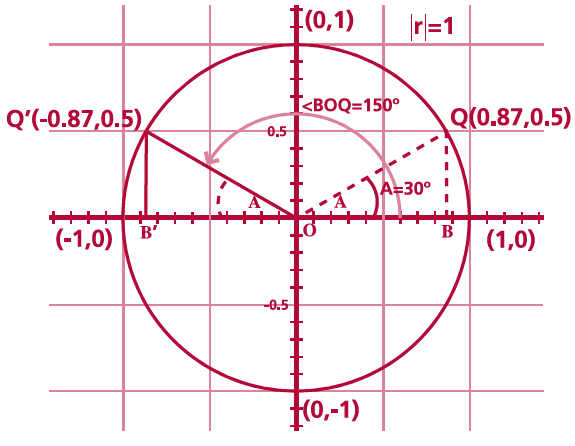 Idirghníomhaíocht Ceachta
Úsáid cóimheasa triantánúla sa triantán OB’Q’, chun iad seo a fháil 
		sin A = ________ 
		cos A = ________
A
Gníomhaíocht Daltaí 3C
Is í an uillinn tagartha an t-ainm atá ar A. Déan cur síos ar an uillinn tagartha? ______________________________________________________________________________________________________________________________
20:54
Gníomhaíocht Daltaí 3D
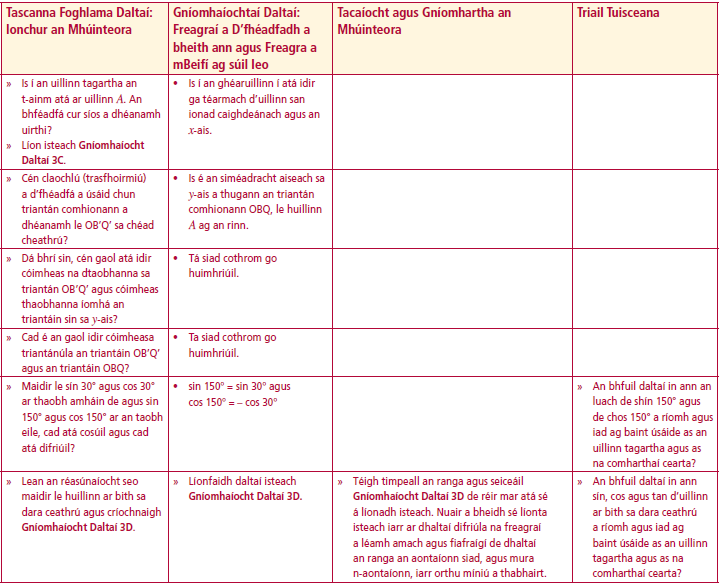 Cad a thugann tú faoi deara faoi shín agus faoi chos na huillinne tagartha agus faoi sín 150° agus faoi cos 150°? _______________________ 
_______________________________________

Cad é an gaol idir an triantán OB’Q agus a íomhá sa y- ais? _______________________

Cad é an coibhneas idir an triantán OB’Q’ agus a íomhá sa y- ais?__________________________

Mar sin de, cad é an gaol idir cóimheas na sleasa sa triantán OB’Q’ agus cóimheas sleasa
a íomhá sa y- ais? ________________________
_______________________________________
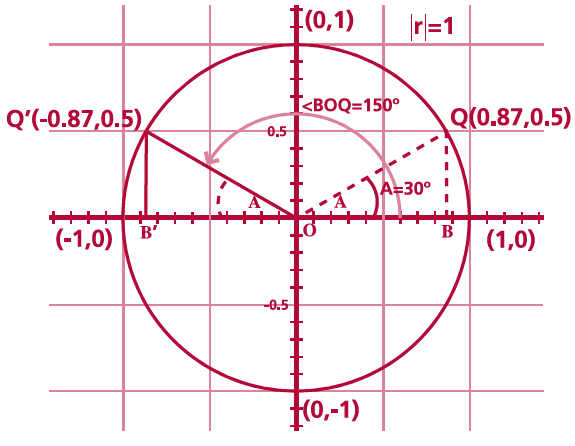 Idirghníomhaíocht Ceachta
20:54
Gníomhaíocht Daltaí 3D
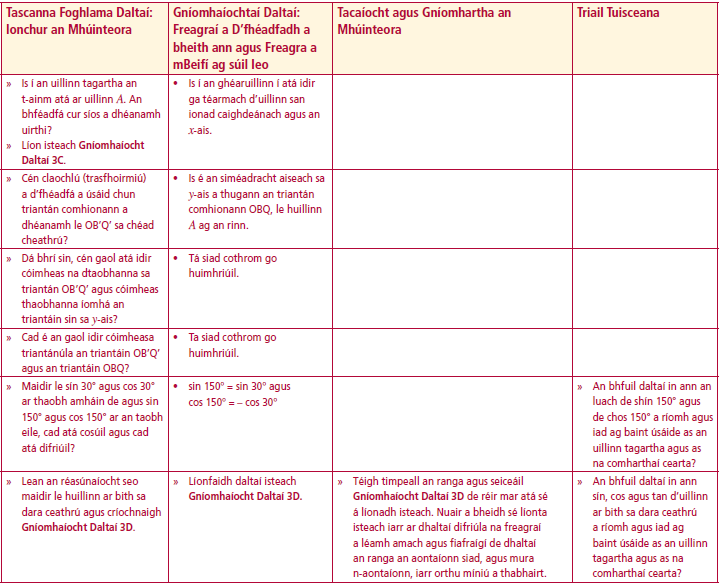 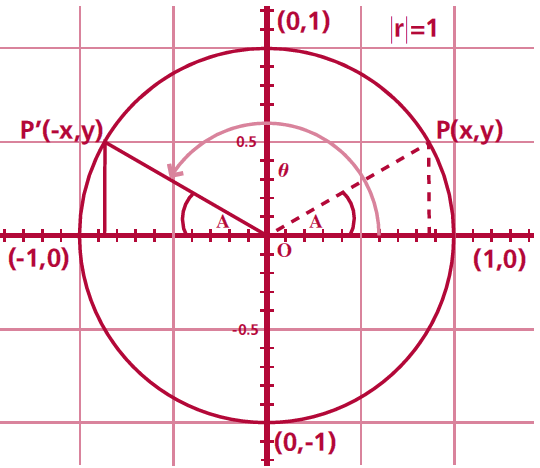 Mar sin de, tá 150° sa dara ceathrú agus tá uillinn tagartha de __________ aige sa chéad
cheathrú.
sin 150° =________ 	sin 30° =________ 
cos 150° =________ 	cos 30° =________

Is féidir seo a chur i bhfeidhm ar aon
uillinn sa dara ceathrú
Sin 𝜃= _________
Cos 𝜃= _________
Tan 𝜃= _________

Sin A= opp/hyp = ____ (A sa dara ceathrú)
Cos A= adj/hyp = ____ (A sa dara ceathrú)
Sin A =  ____ (A sa chéad ceathrú)
Cos A = ____ (A sa chéad ceathrú))

Réalaigh A i dtéarmaí 𝜃 agus 180º _________________________ Cothromóid (i)
Idirghníomhaíocht Ceachta
20:54
Gníomhaíocht Daltaí 3D
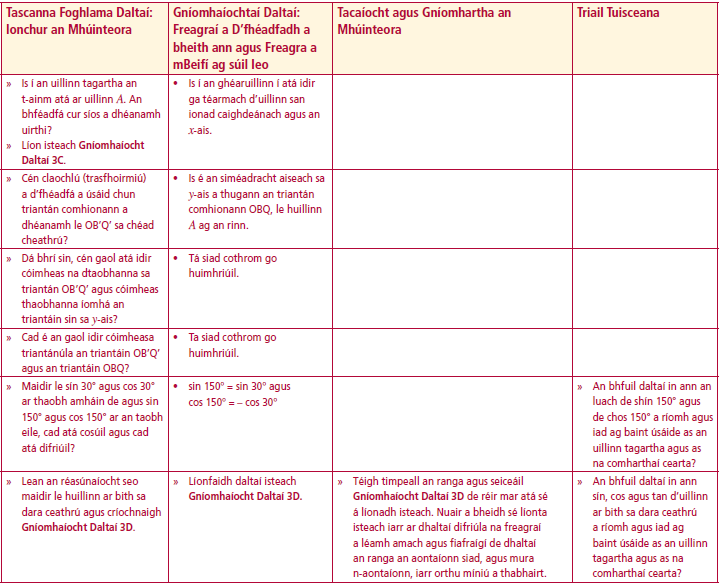 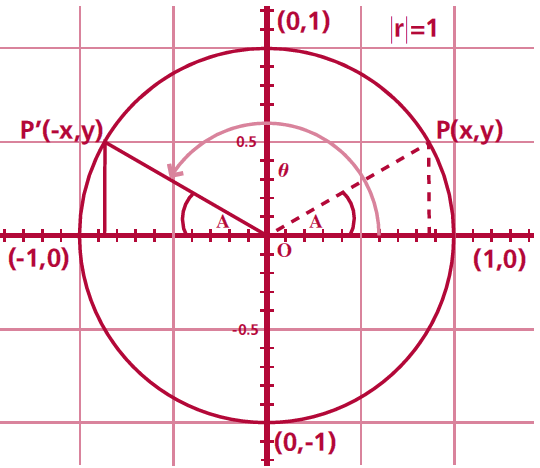 Scríobh an gaol idir sín 𝜃 sa dara ceathrú agus sín A sa chéad cheathrú ___________________
_______________________________________

Athscríobh an freagra ag úsáid na cothromóide (i) thuas _____________________________

Scríobh an gaol idir cos 𝜃 sa dara ceathrú agus cos A sa chéad cheathrú ___________________
_______________________________________

Athscríobh an freagra ag úsáid na cothromóide (i) thuas ____________________________
Scríobh an gaol idir tan 𝜃 sa dara ceathrú agus tan A sa chéad cheathrú _______________
_______________________________________

Athscríobh an freagra ag úsáid na cothromóide (i) thuas ____________________________
Idirghníomhaíocht Ceachta
20:54
Gníomhaíocht Daltaí 3D
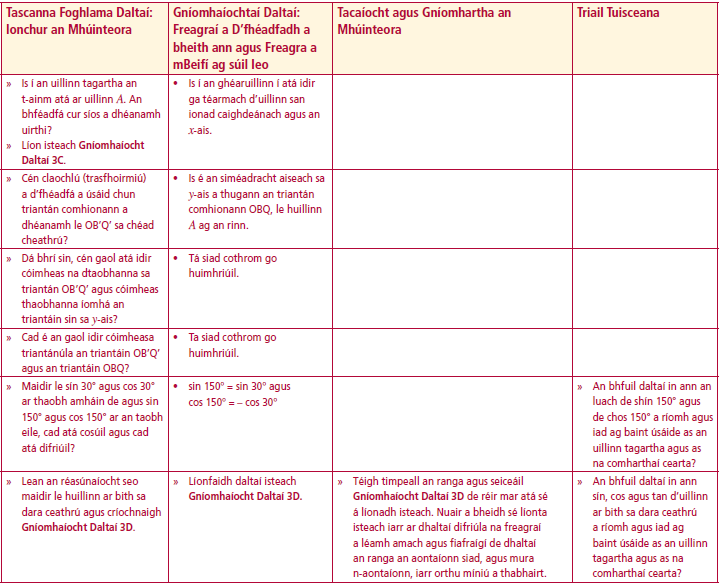 Líon isteach na comharthaí le haghaidh sín, cos, agus tan d’uillinn sa dara eathrú..






Ag úsáid na huillinne tagartha, conas is féidir sín 130°, cos 130°, agus tan 130° a ríomh? ________________________________________________________
______________________________________________________________

Ag úsáid na huillinne tagartha, conas is féidir sín 110°, cos 110°, agus tan 110° a ríomh? ________________________________________________________
______________________________________________________________

Ag úsáid na huillinne tagartha, conas is féidir sín 170°, cos 170°, agus tan 170° a ríomh? ________________________________________________________
______________________________________________________________
Idirghníomhaíocht Ceachta
20:54
Gníomhaíocht Daltaí 3D
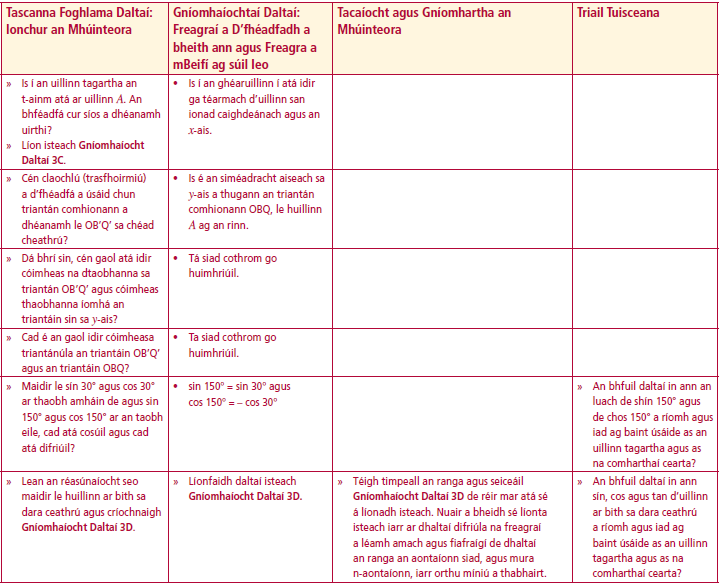 Marcáil uillinn 180° san ionad caighdeánach ar an gciorcal aonaid, agus ag úsáid comhordanáidí (ná húsáid áireamhán) scríobh síos sín, cos, agus tan de 180°. Bain úsáid as áireamhán chun na freagraí a sheiceáil.
Idirghníomhaíocht Ceachta
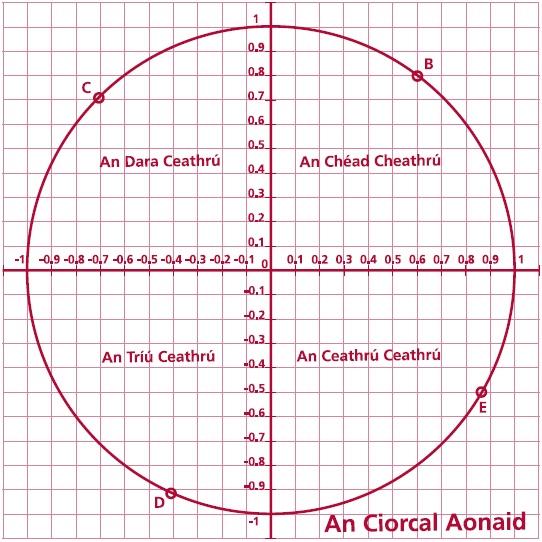 20:54
Gníomhaíocht Daltaí 4Uilleannacha sa tríú ceathrú 180° < 𝜃< 270°
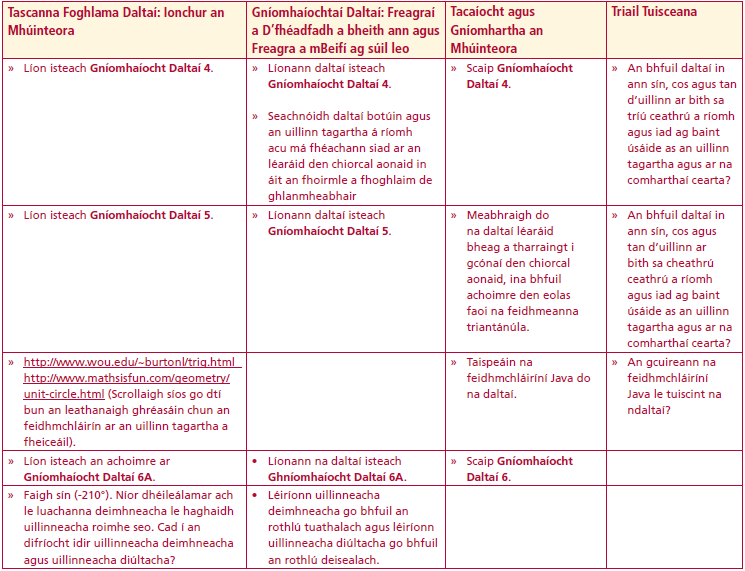 Ar an gciorcal aonaid atá ar Aguisín A, marcáil uillinn 210º san ionad caighdeánach. Léigh
comhordanáidí x agus y an phointe Q’’, áit a dtrasnaíonn an ga téarmach an imlíne.
Is iad (x, y) an phointe Q’’ ná ___ Mar_____________________

Using what you have learned about the coordinates of points on the circumference of
the unit circle, fill in the following:

cos 210° = ___  sin 210° =  ___   tan 210° = ____
Seiceáil na luachanna seo ag úsáid an áireamháin.
cos 210° =  ____ sin 210° = ____ tan 210° =____
Déan comparáid le
  cos 30° =  ____  sin 30° = ____  tan 30° = _____
Idirghníomhaíocht Ceachta
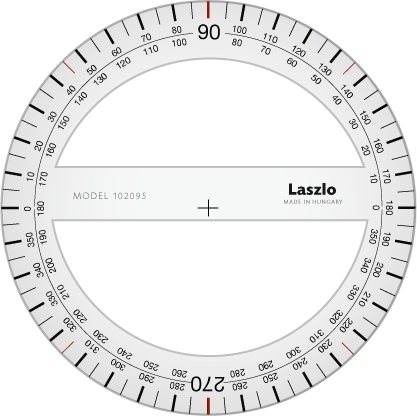 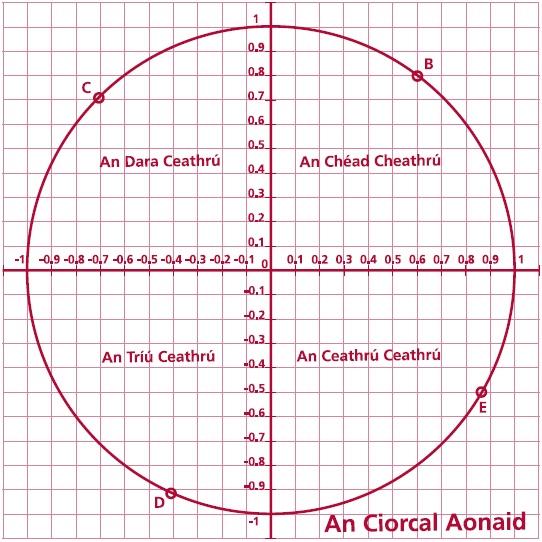 An bhfuil gaol idir feidhmeanna triantánúla sa chéad ceathrú agus sa tríú ceathrú?
______________________________________________________
20:54
20:54
Gníomhaíocht Daltaí 4Uilleannacha sa tríú ceathrú 180° < 𝜃< 270°
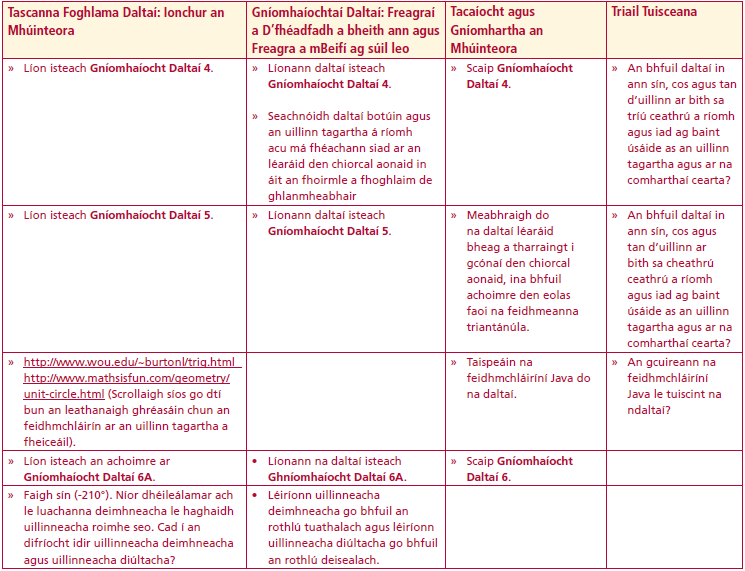 Tarraing líne ingearach ón bpointe Q’’, le treo diúltach na h-x-aise, chun triantán dronuilleach OB’Q’’ a dhéanamh.  Cad é luach A i gcéimeanna? __________________________

Ag úsáid na gcóimheas triantánúil sa triantán OB’Q’’,cad é
Sin A =_____ ,  cos A =_____

An uillinn tagartha an t-ainm atá ar A. Déan cur síos ar an uillinn tagartha?___________

Cad a thugann tú faoi deara faoi shín agus cos na huillinne tagartha agus faoi shín 210°
agus cos 210°? _______________________________________
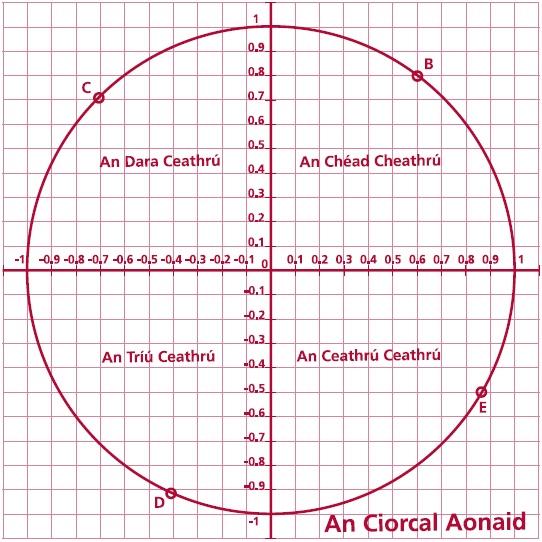 Idirghníomhaíocht Ceachta
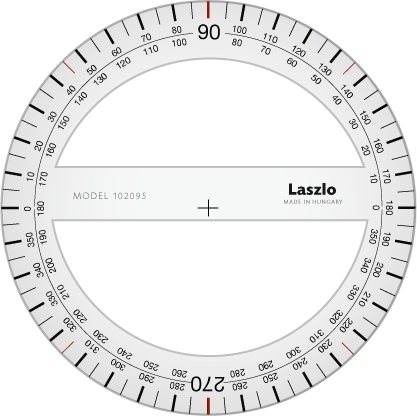 A
20:54
Gníomhaíocht Daltaí 4Uilleannacha sa tríú ceathrú 180° < 𝜃< 270°
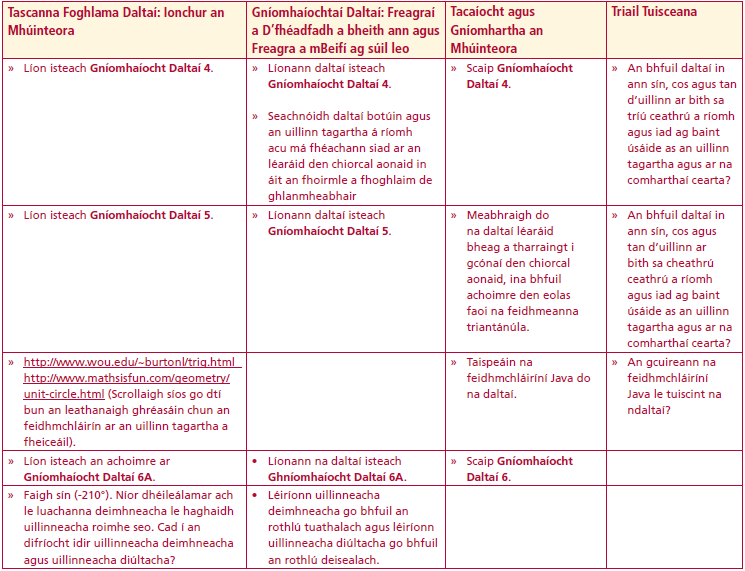 Cad é íomhá OB’Q’’ faoi S0? _______________________________________

Cad é an gaol idir an triantán OB’Q’’ agus a íomhá faoi S0?_______________

Mar sin cad é an gaol idir cóimheas na sleasa ar an triantán OB’Q’’ agus cóimheas na
sleasa ar a íomhá faoi S0? ___________________________________________________________

Mar sin, an uillinn 210º atá sa tríú ceathrú tá uilinn tagartha_______sa chéad ceathrú aic.
sin 210° = _______ sin 30° = _______, 
cos 210° = _______ cos 30°= _______
Idirghníomhaíocht Ceachta
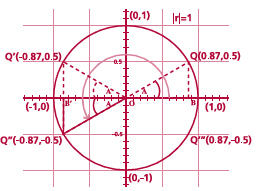 A
20:54
Gníomhaíocht Daltaí 4Uilleannacha sa tríú ceathrú 180° < 𝜃< 270°
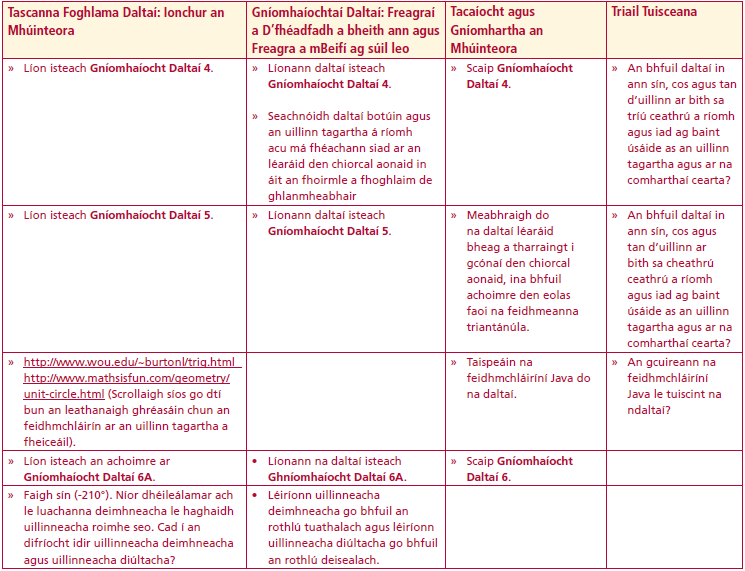 Is féidir seo a chur i bhfeidhm ar uillinn ar bith sa tríú ceathrú 
Sin 𝜃  =  _____________
Cos 𝜃 =  _____________
Tan 𝜃 =  _____________

sín A = urc/taobh = ____ (A sa tríú ceathrú)
cos A = cóng/taobh = ____ (A sa tríú ceathrú)

sín A = ____ (A sa chéad ceathrú)
cos A = ____ (A sa chéad ceathrú)
Idirghníomhaíocht Ceachta
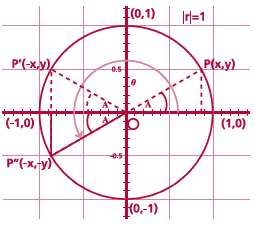 A
20:54
Gníomhaíocht Daltaí 4
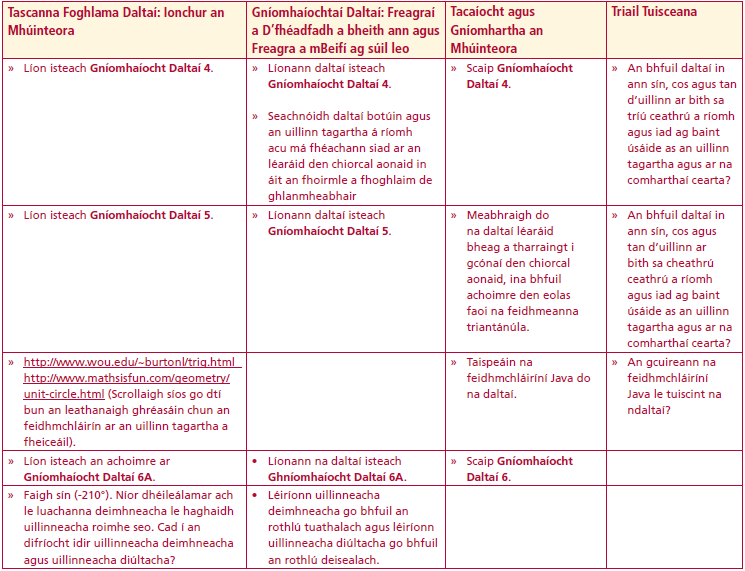 180° + 𝜃
Idirghníomhaíocht Ceachta
20:54
Gníomhaíocht Daltaí 4
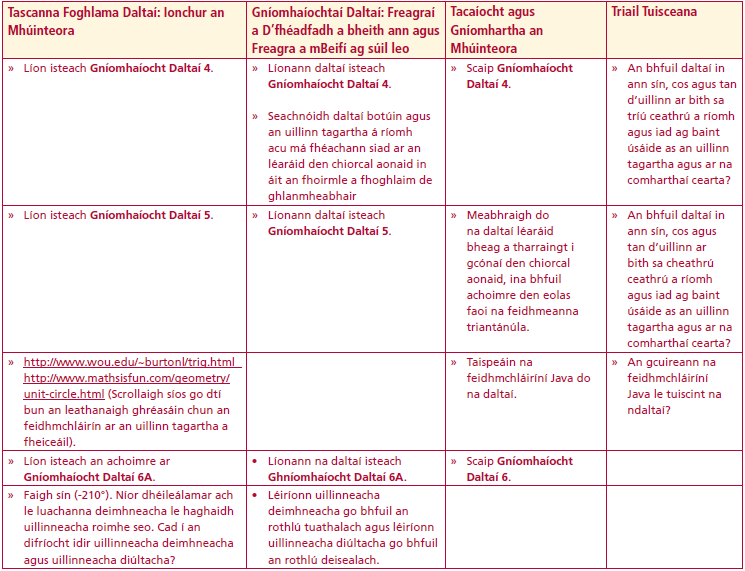 Líon isteach na comharthaí le haghaidh cos, sín agus tan d’uillinn sa tríú ceathrú






Ag úsáid na huillinne tagartha, ríomh sín, cos, agus tan 220°._ __________________________________________________________________________________________________________________________
Idirghníomhaíocht Ceachta
20:54
Gníomhaíocht Daltaí 4
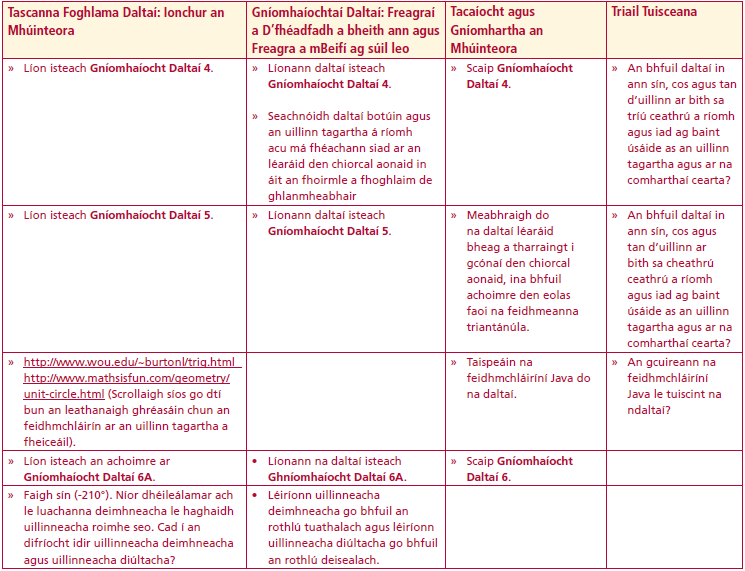 Marcáil uillinn 270° san ionad caighdeánach ar an gciorcal aonaid agus ag úsáid comhordanáidí (ná húsáid áireamhán) scríobh síos sín, cos, agus tan 270°. Seiceáil na freagraí ag úsáid an áireamháin.
Idirghníomhaíocht Ceachta
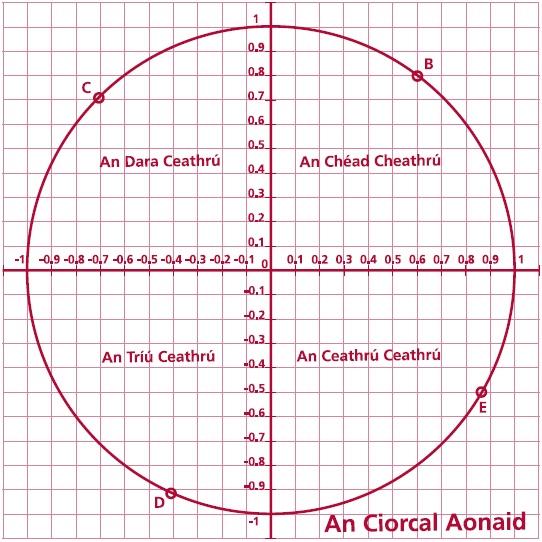 20:54
Gníomhaíocht Daltaí 5 Uilleannacha sa cheathrú ceathrú 270° < 𝜃 < 360°
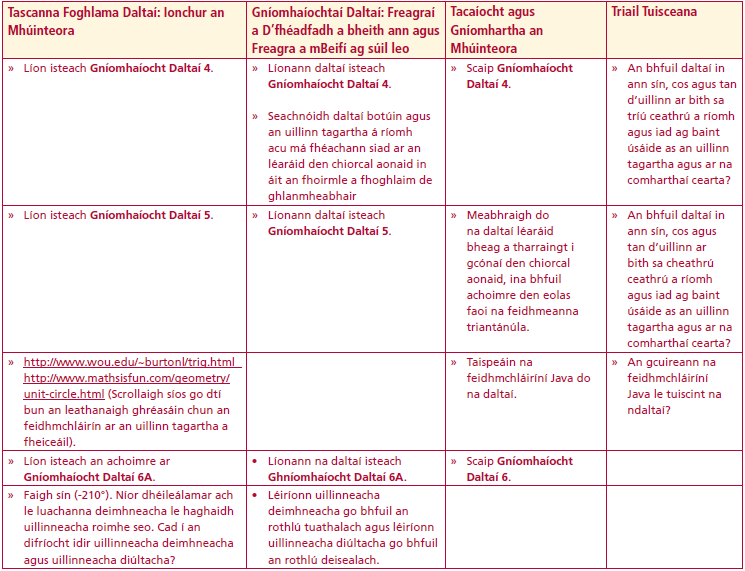 Ar an gciorcal aonaid atá ar Aguisín A, marcáil uillinn 330º san ionad caighdeánach.  Léigh comhordanáidí x agus y an phointe Q’’’, áit a dtrasnaíonn an ga téarmach an imlíne. 
Is é (x, y) an phointe Q’’’ ná ________________

Líon na bearnaí seo a leanas bunaithe ar an tuiscint atá agat go dtí seo ar an gciorcal aonaid. 

cos 330° = ___   sin 330° = ___   tan 330° = ___

Check these values using the calculator.
cos 330° =  ____ sin 330° = ____ tan 330° =____

Compare with
  cos 30° =  ____  sin 30° = ____  tan 30° = _____
Idirghníomhaíocht Ceachta
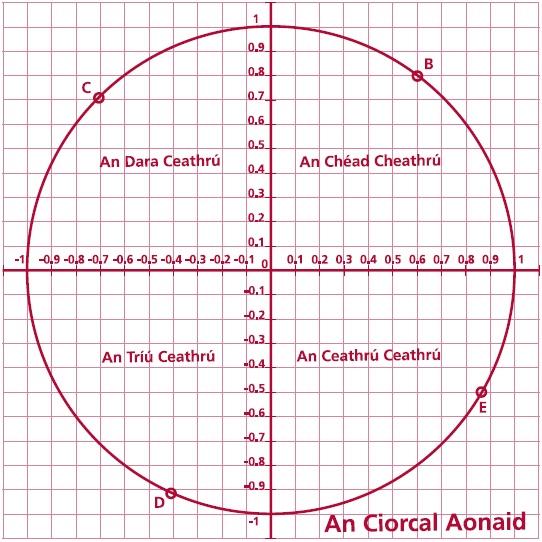 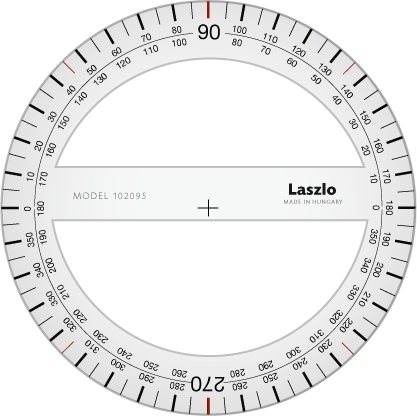 An bhfuil gaol idir feidhmeanna triantánúla sa chéad cheathrú agus sa cheathrú ceathrú?_
20:54
20:54
Gníomhaíocht Daltaí 5 Uilleannacha sa cheathrú ceathrú 270° < 𝜃 < 360°
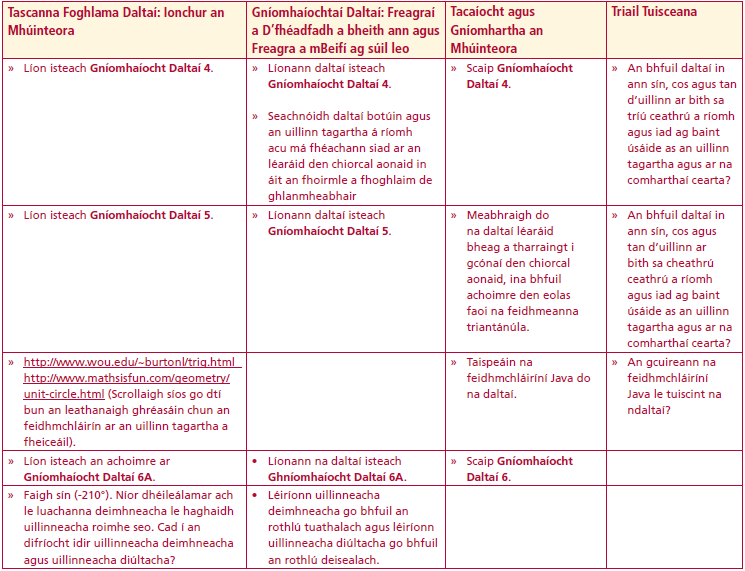 Tarraing líne ingearach ón bpointe Q’’’, le treo
deimhneach na hx-aise, chun triantán dronuilleach OBQ’’’ a dhéanamh.
Cad é luach A i gcéimeanna?

Ag úsáid cóimheasa triantánúla sa triantán OBQ’’’,
Cad é sín A =________  cos A =________

An uillinn tagartha an t-ainm atá ar A. Déan cur síos ar an uillinn tagartha?

Cad a thugann tú faoi deara faoi shín agus cos na huillinne tagartha agus faoi shín 330°
agus cos 330°?
______________________________________________________________________________
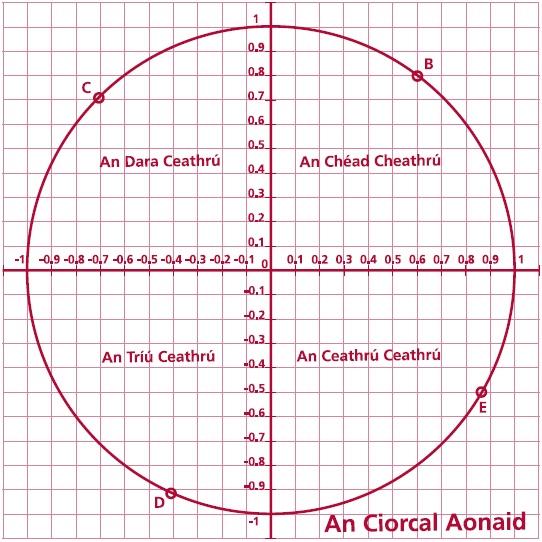 Idirghníomhaíocht Ceachta
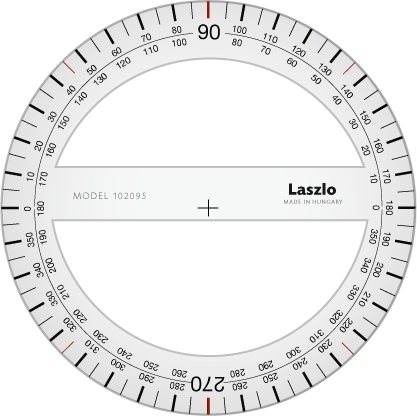 A
20:54
Gníomhaíocht Daltaí 5 Uilleannacha sa cheathrú ceathrú 270° < 𝜃 < 360°
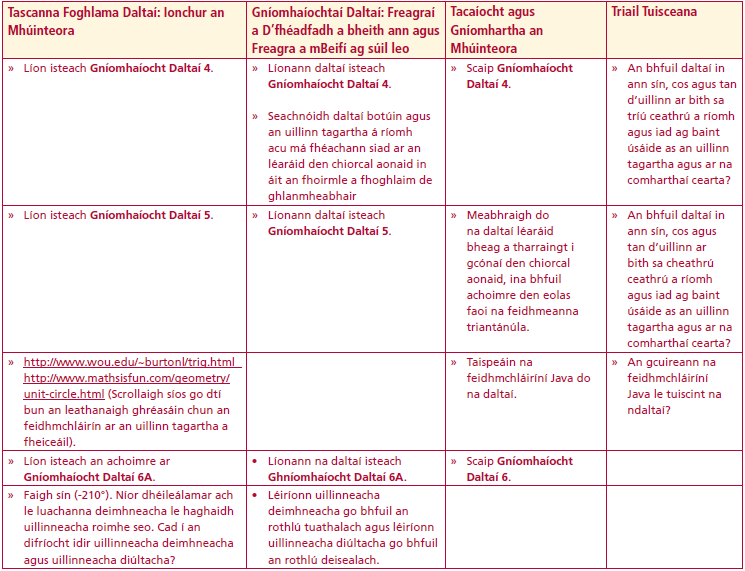 Cad é íomhá OBQ’’’ faoi SX? _______________________________________

Cad é an gaol idir an triantán OBQ’’’ agus a íomhá faoi SX? ______________________________________

Cad é an gaol idir an triantán OBQ’’’ agus a íomhá faoi SX? _______________________________________


Mar sin, an uillinn 330º atá sa cheathrú ceathrú tá uilinn tagartha_____sa chéad ceathrú  aici.
sin 330° = _______ sin 30° = _______, 
cos 330° = _______ cos 30°= _______
Idirghníomhaíocht Ceachta
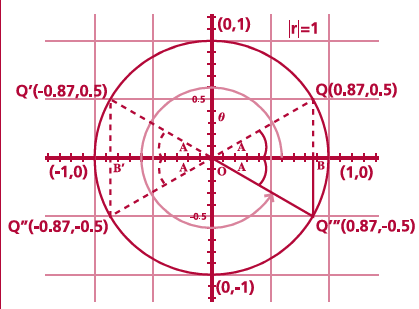 A
20:54
Gníomhaíocht Daltaí 5 Uilleannacha sa cheathrú ceathrú 270° < 𝜃 < 360°
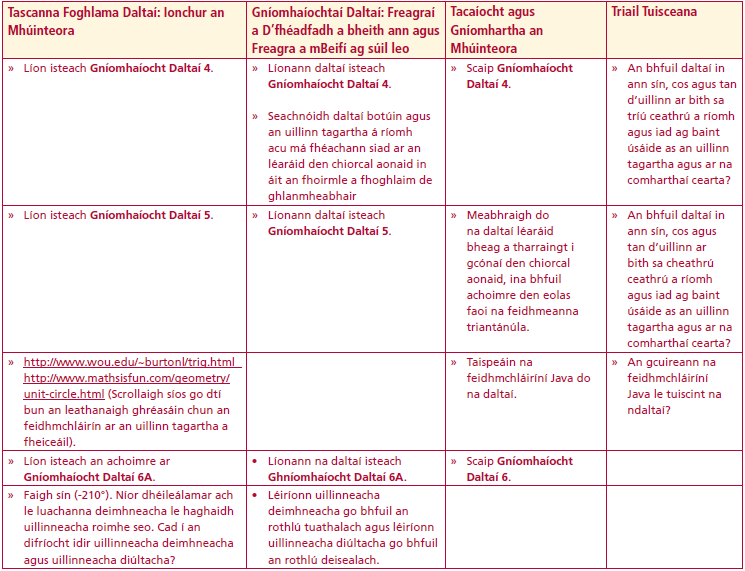 s féidir seo a chur i bhfeidhm ar uillinn ar bith sa cheathrú ceathrú.
Sin 𝜃  =  _____________
Cos 𝜃 =  _____________
Tan 𝜃 =  _____________

sín A = urc/taobh = ____ (A sa cheathru ceathrú)
cos A = cóng/taobh = ____ (A sa cheathru ceathrú)
sín A = ____ (A sa chéad cheathrú)
cos A = ____ (A sa chéad cheathrú)
Idirghníomhaíocht Ceachta
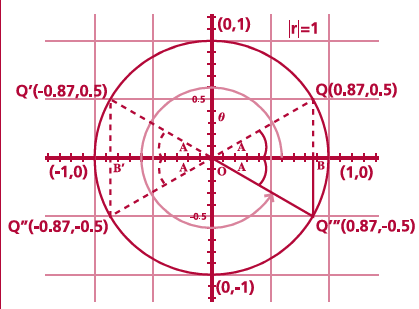 A
20:54
Gníomhaíocht Daltaí 5
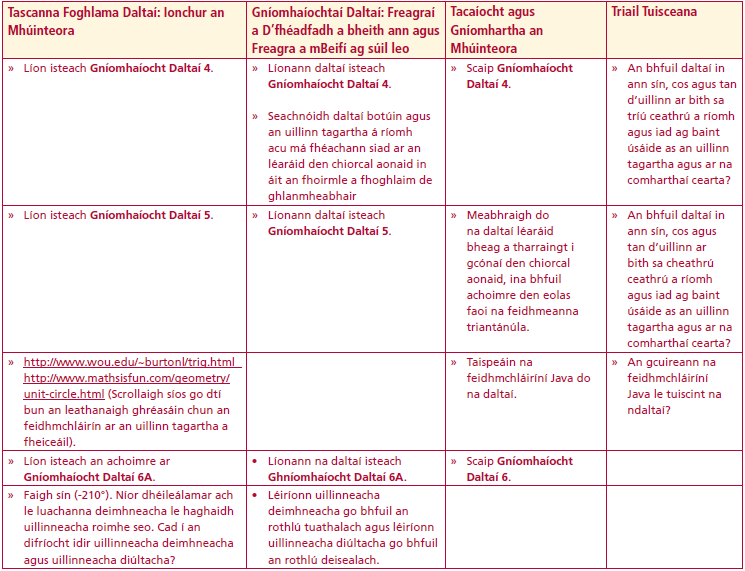 Scríobh A i dtéarmaí 𝜃 agus 360 º. _______________


Scríobh síos an gaol idir sín 𝜃 agus sín A sa cheathrú ceathrú agus ansin athscríobh an freagra ag úsáid na cothromóide (i) thuas. _______________________________________________________________________________________________________________________________________________________________________________________
Scríobh síos an gaol idir cos 𝜃 agus cos A sa cheathrú ceathrú agus ansin athscríobh an freagra ag úsáid na cothromóide (i) thuas. __________________________________________________________________________________________________________________________

Scríobh síos an gaol idir tan 𝜃 agus tan A sa cheathrú ceathrú agus ansin athscríobh an freagra ag úsáid na cothromóide (i) thuas. __________________________________________________________________________________________________________________________
Cothromóid (I)					 360° - 𝜃
Idirghníomhaíocht Ceachta
20:54
Gníomhaíocht Daltaí 5
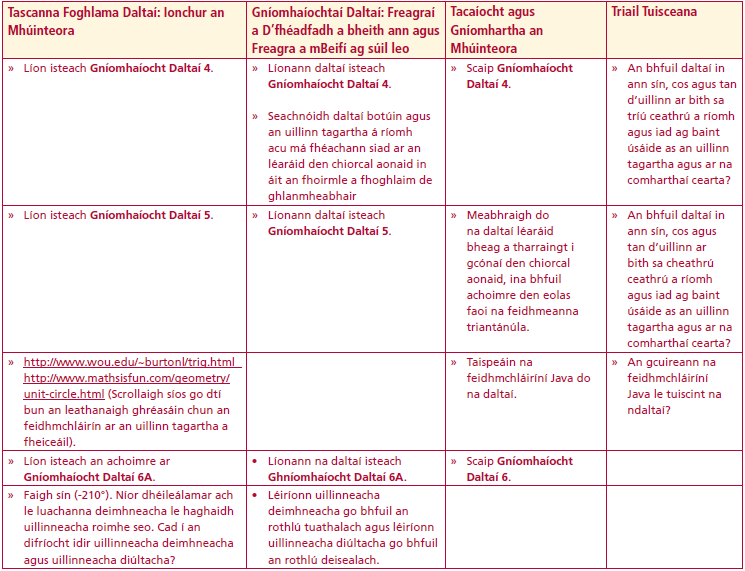 Cothromóid (I) A = 360 - 𝜃
Líon isteach na comharthaí le haghaidh cos, sín, agus tan d’uillinn sa cheathrú ceathrú. 







Ag úsáid na huillinne tagartha, ríomh sín, cos, agus tan 315°. Bíodh na freagraí I bhfoirm surda. __________________________________________________________________________________________________________________________
Idirghníomhaíocht Ceachta
20:54
Gníomhaíocht Daltaí 5
Cothromóid (I) A = 360 - 𝜃
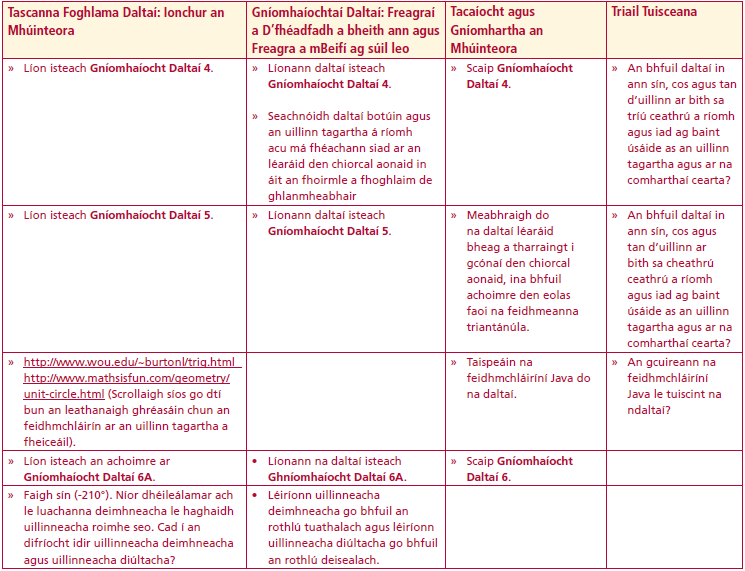 Marcáil uillinn 360° san ionad caighdeánach ar an gciorcal aonaid agus ag úsáid comhordanáidí (ná húsáid áireamhán) scríobh síos sín, cos, agus tan 360°. Seiceáil na freagraí ag úsáid an áireamháin.
Idirghníomhaíocht Ceachta
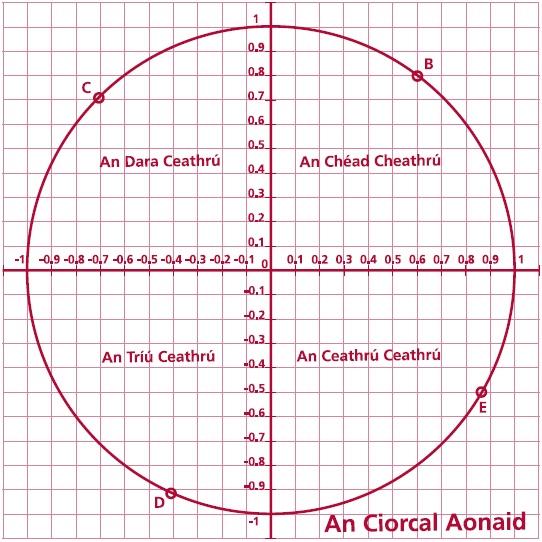 20:54
Gníomhaíocht Daltaí 6AAchoimre ar conas feidhmeanna triantánúla na n-uilleannacha go léir a fháil
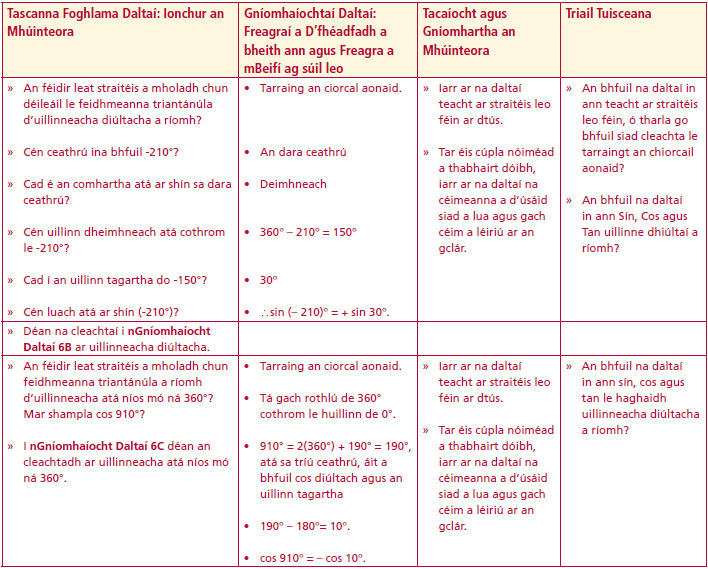 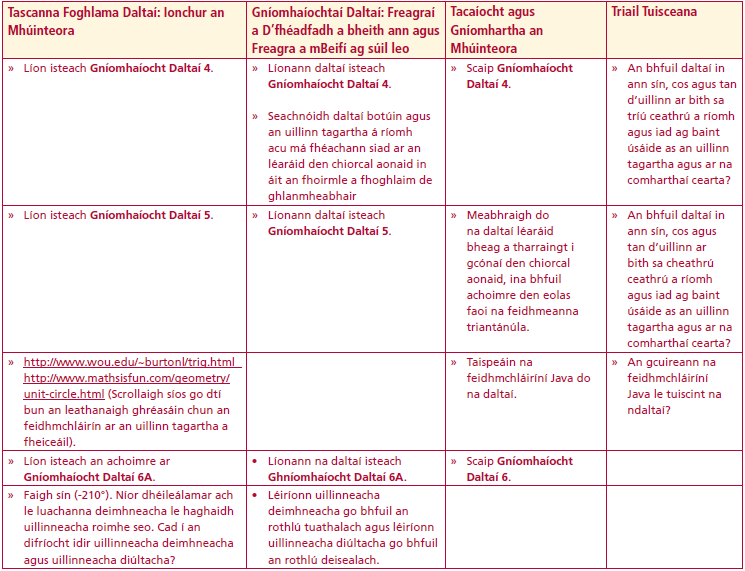 Idirghníomhaíocht Ceachta
I ngach ceathrú, ar an gciorcal aonaid, líon isteach an chéad litir den fheidhm thriantánúil atá deimhneach I ngach ceathrú. 
Marcáil uillinn 𝜃 agus a huillinn tagartha A i ngach ceathrú.  Úsáid ciorcal aonaid difriúil i ngach cás.
I ngach ceathrú líon isteach an fhoirmle do gach uillinn tagartha nuair a thugtar uillinn 𝜃 sa cheathrú sin.
Idirghníomhaíocht Ceachta
A
S
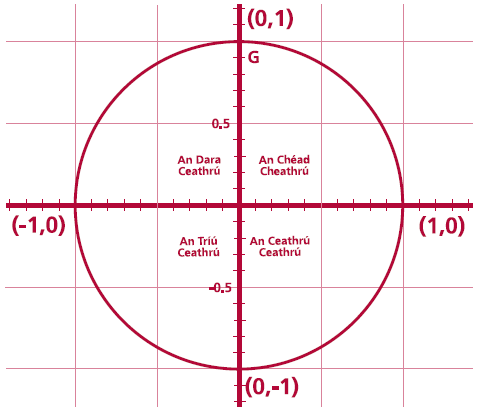 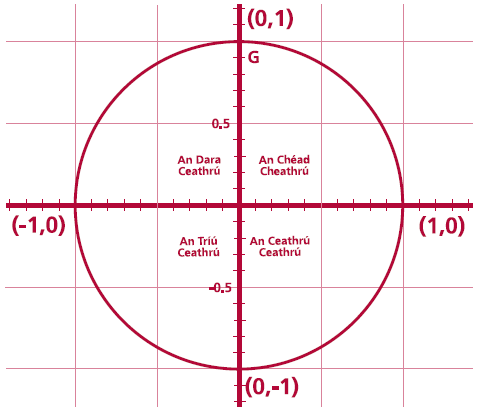 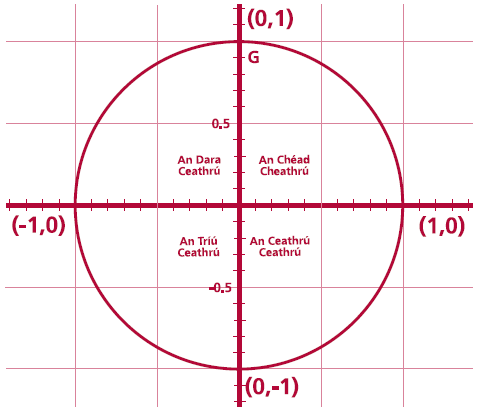 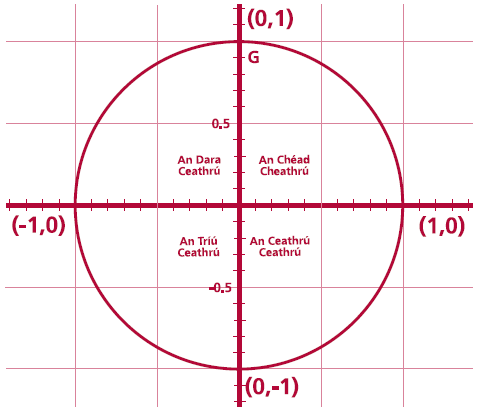 A
A
A
A
T
C
0o < 𝜃 < 90o 
Uillinn tagartha
𝜃  =  A
90o < 𝜃 < 180o      
Uillinn tagartha
𝜃 = 180o - A
180o < 𝜃 < 270o
Uillinn tagartha
𝜃 = 180o + A
270o < 𝜃 < 360o
Uillinn tagartha
𝜃 = 360o - A
20:54
Gníomhaíocht Daltaí 6AAchoimre ar conas feidhmeanna triantánúla na n-uilleannacha go léir a fháil
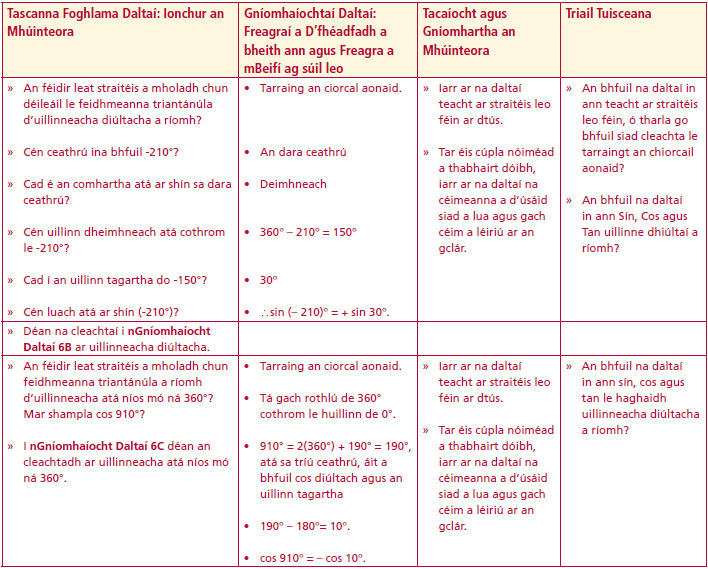 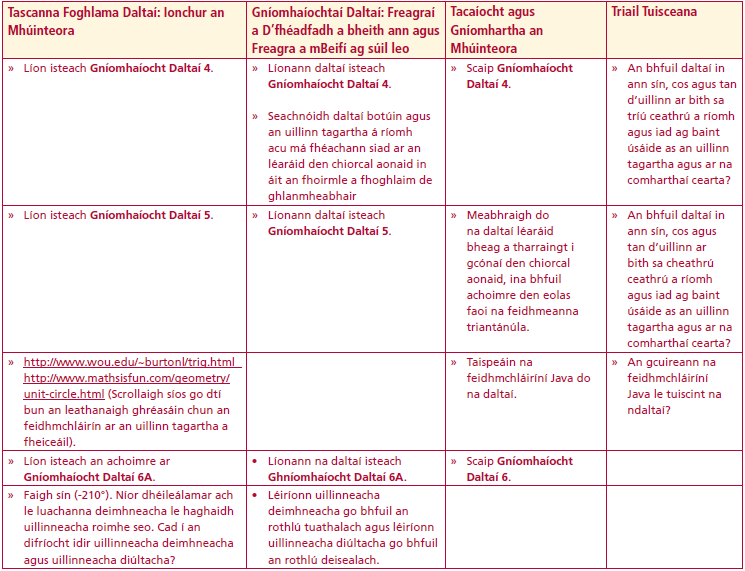 Idirghníomhaíocht Ceachta
I ngach ceathrú, ar an gciorcal aonaid, líon isteach an chéad litir den fheidhm thriantánúil atá deimhneach I ngach ceathrú. 
Marcáil uillinn 𝜃 agus a huillinn tagartha A i ngach ceathrú.  Úsáid ciorcal aonaid difriúil i ngach cás.
I ngach ceathrú líon isteach an fhoirmle do gach uillinn tagartha nuair a thugtar uillinn 𝜃 sa cheathrú sin.
Idirghníomhaíocht Ceachta
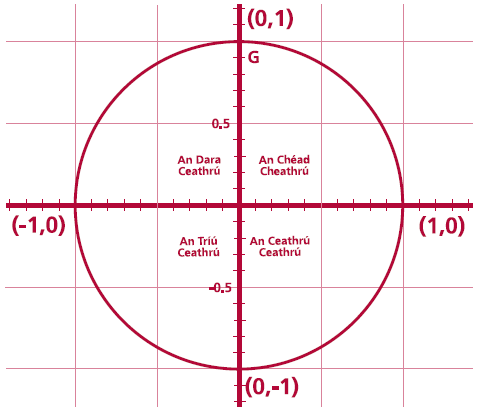 S         A

T         C
20:54
Gníomhaíocht Daltaí 6BUillinneacha Diúltacha
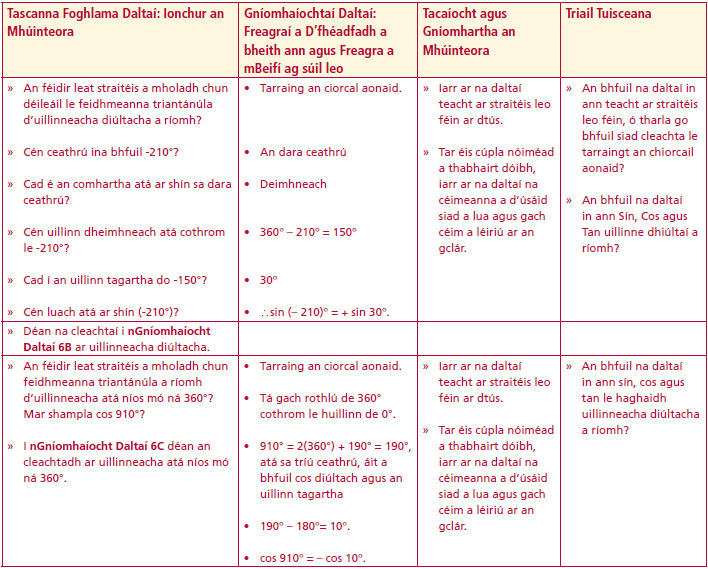 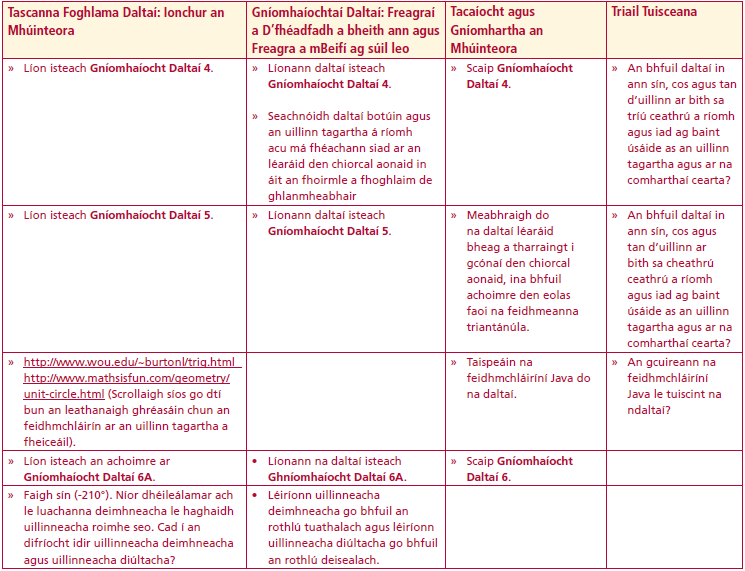 Idirghníomhaíocht Ceachta
Faigh sín (-210°). Níor dhéileálamar ach le luachanna deimhneacha le haghaidh

uillinneacha roimhe seo. 

Cad í an difríocht idir uillinneacha deimhneacha agus uillinneacha diúltacha?

An féidir leat straitéis a mholadh chun déileáil le feidhmeanna triantánúla d’uillinneacha diúltacha a ríomh?

Cén ceathrú ina bhfuil -210°?

Cad é an comhartha atá ar shín sa dara                                                     ceathrú?

Cén uillinn dheimhneach atá cothrom le -210°?

Cad í an uillinn tagartha do -150°?

Cén luach atá ar shín (-210°)?
Idirghníomhaíocht Ceachta
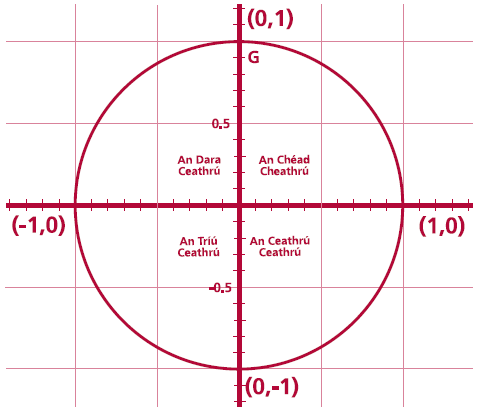 S        A

T         C
20:54
Gníomhaíocht Daltaí 6BUillinneacha Diúltacha
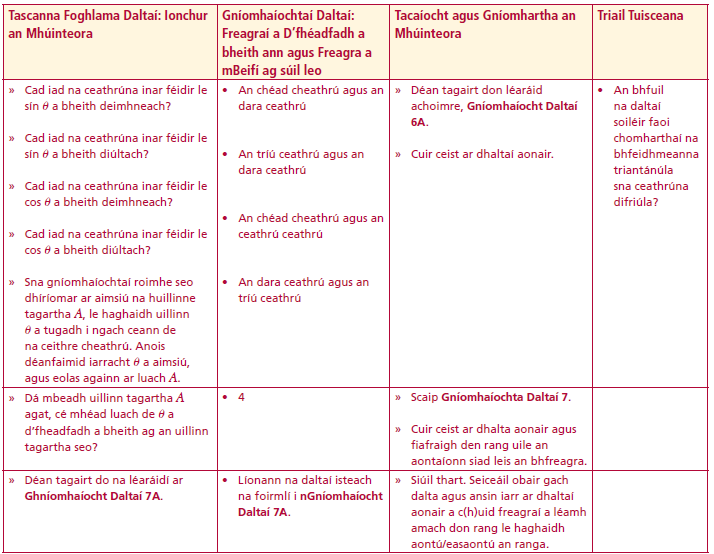 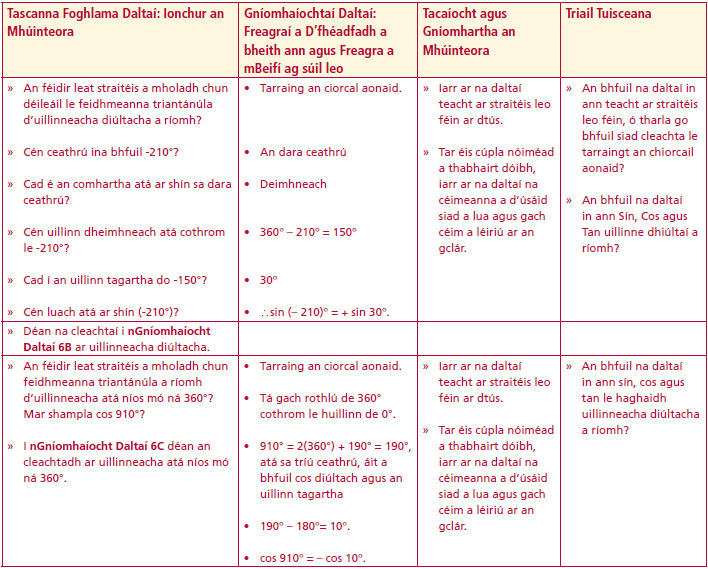 Idirghníomhaíocht Ceachta
Ríomh iad seo gan áireamhán a úsáid. Taispeáin na céimeanna.                          sin (–120o)  _______________________________________________________
cos (–120o) _______________________________________________________
tan (–120o) _______________________________________________________




Ríomh iad seo gan áireamhán a úsáid. Taispeáin na céimeanna.
sin 450o __________________		sin 1250o ____________________   cos 450o __________________		cos 1250o____________________ tan 450o __________________ 		tan 1250o ____________________
Gníomhaíocht Daltaí 6C
Uillinneacha atá níos mó ná 360°
Idirghníomhaíocht Ceachta
20:54
Gníomhaíocht Daltaí 7
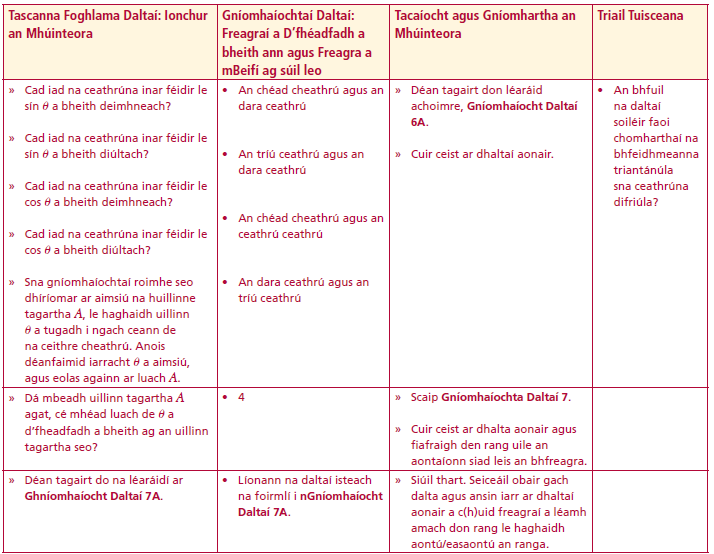 Cad iad na ceathrúna inar féidir le sín 𝜃 a bheith deimhneach?

Cad iad na ceathrúna inar féidir le sín 𝜃 a bheith diúltach?

Cad iad na ceathrúna inar féidir le cos 𝜃 a bheith deimhneach?

Cad iad na ceathrúna inar féidir le cos 𝜃 a bheith diúltach?

Sna gníomhaíochtaí roimhe seo dhíríomar ar aimsiú na huillinne tagartha A, le haghaidh uillinn 𝜃 a tugadh i ngach ceann de na ceithre cheathrú. Anois déanfaimid iarracht 𝜃 a aimsiú, agus eolas againn ar luach A.

Dá mbeadh uillinn tagartha A agat, cé mhéad luach de 𝜃 a d’fheadfadh a bheith ag an uillinn tagartha seo?
Idirghníomhaíocht Ceachta
20:54
Gníomhaíocht Daltaí 7
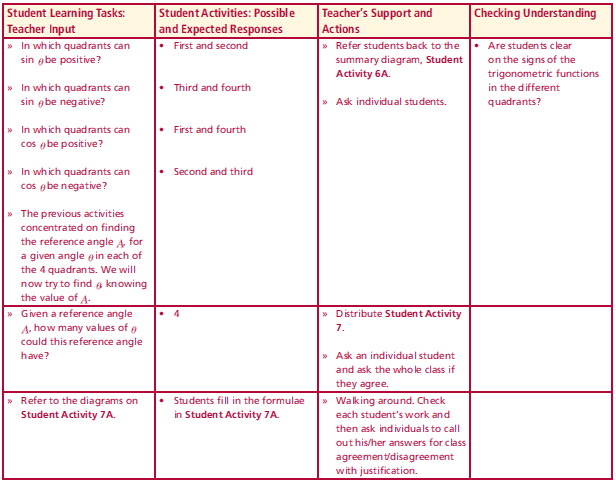 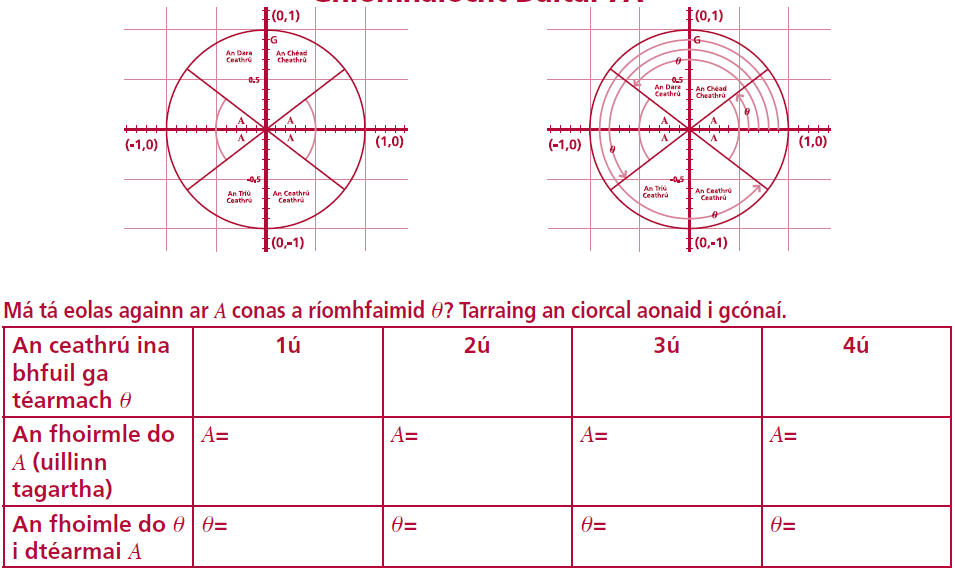 Idirghníomhaíocht Ceachta
20:54
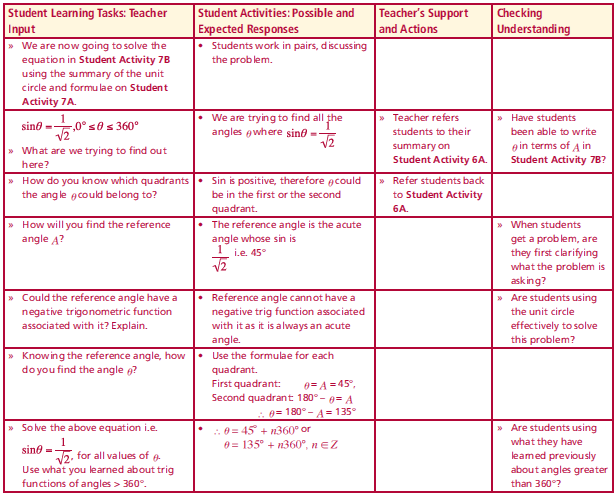 Gníomhaíocht Daltaí 7BSolving trig equations
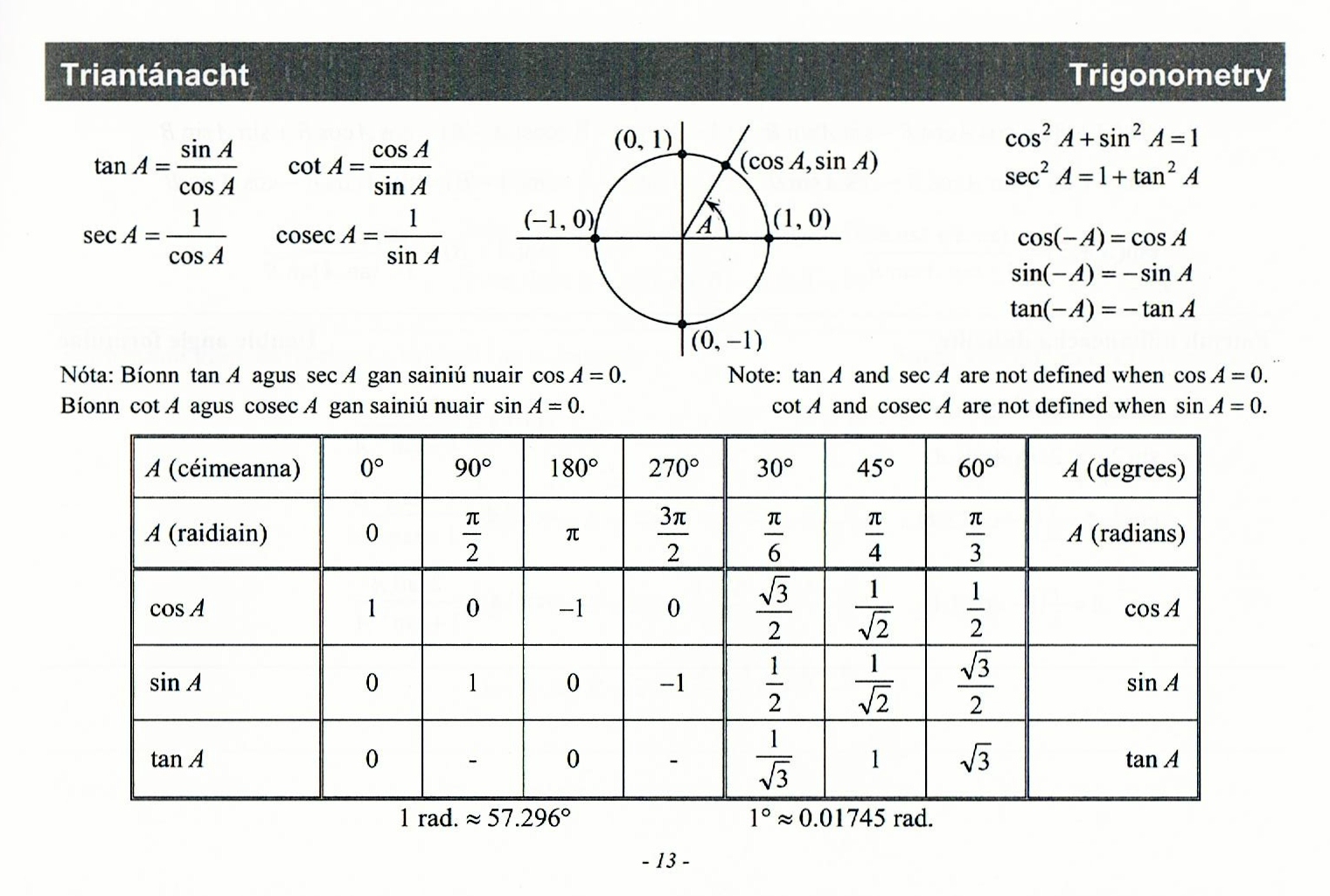 Idirghníomhaíocht Ceachta
LCH 13
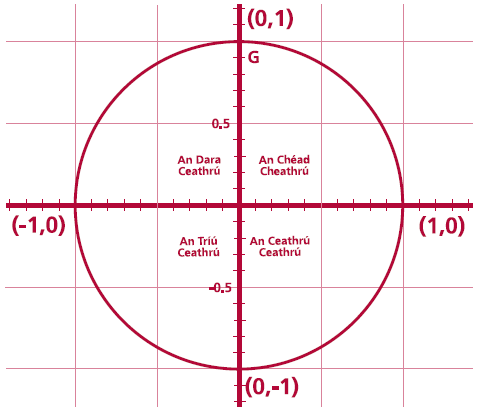 S    A

T    C
20:54
Machnamh
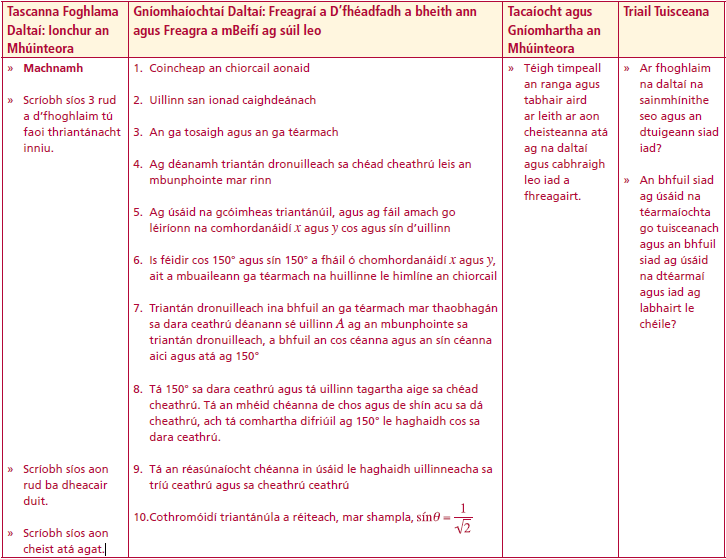 Scríobh síos 3 rud a d’fhoghlaim tú faoi thriantánacht inniu.

Scríobh síos aon rud ba dheacair duit.

Scríobh síos aon cheist atá agat.
Idirghníomhaíocht Ceachta
20:54
Aguisín AAn Ciorcal Aonaid
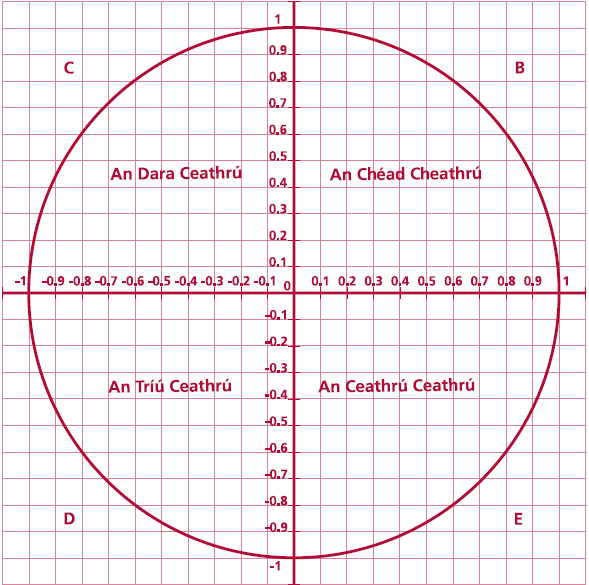